May 27, 2009
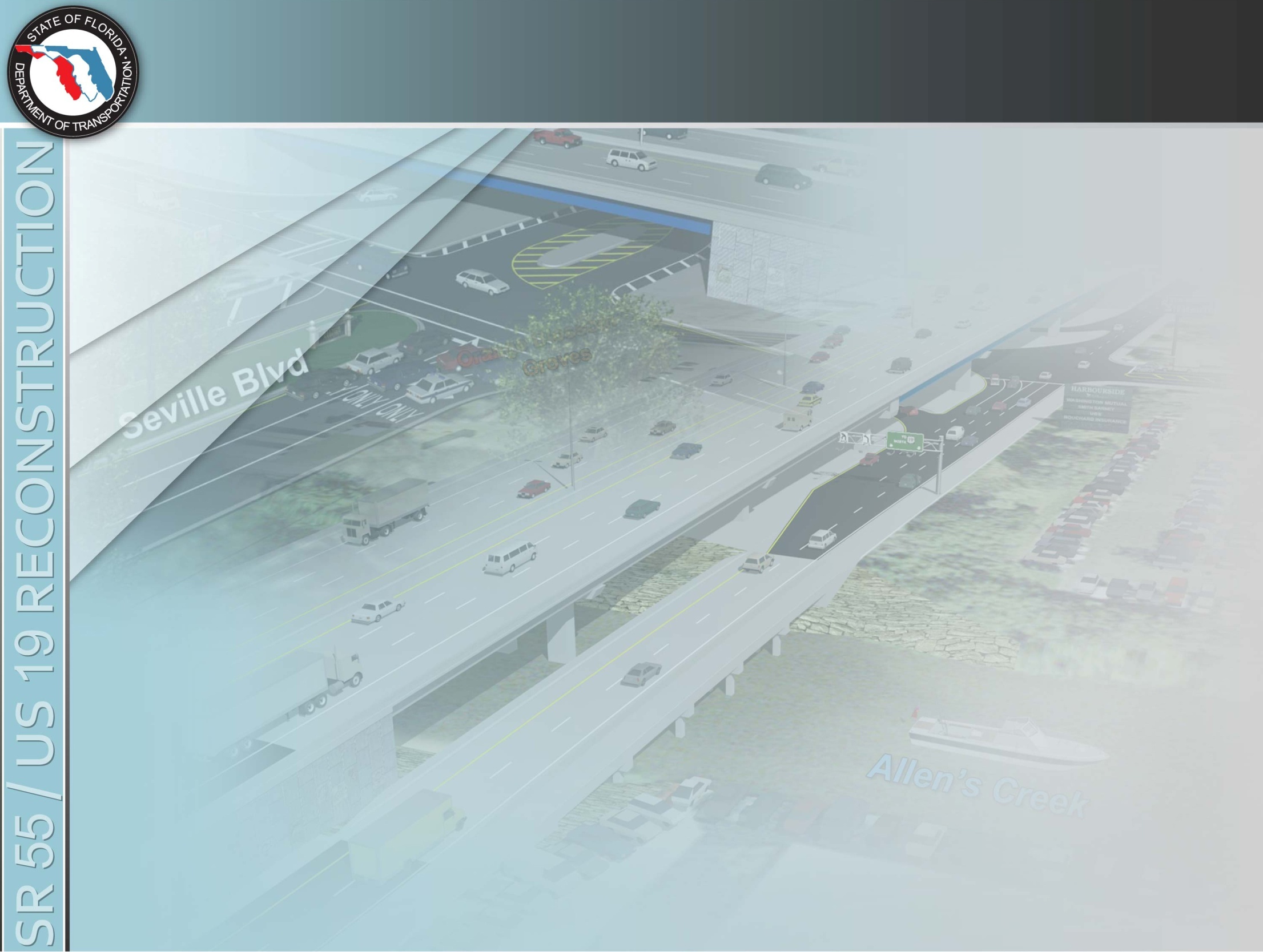 Agenda
Introduction
Project Overview
Agency Coordination
Contract Process
DBE
Finance Plan
Project Description
Questions & Answers
Visit www.myUS19.com
Introduction
Project Overview
Roadway Reconstruction:	US19: 6-lane controlled access typical section	Frontage Roads: One-way, two-lane typical sections
Right of Way 	Typically 200’ wide
Grade Separated Intersections:	Belleair Road	Seville Boulevard	State Road 60
FPID 256881-1-52-01	North of Whitney Road to South of Seville Boulevard – 1.6 Miles
FPID 256881-2-52-01	South of Seville Boulevard to North of State Road 60) – 1.2 Miles
Introduction
Agency Coordination
City of Clearwater
City of Largo
Pinellas County
Pinellas Suncoast Transit Authority (PSTA)
Southwest Florida Water Management District (SWFWMD)
US Army Corp of Engineers (USACE)
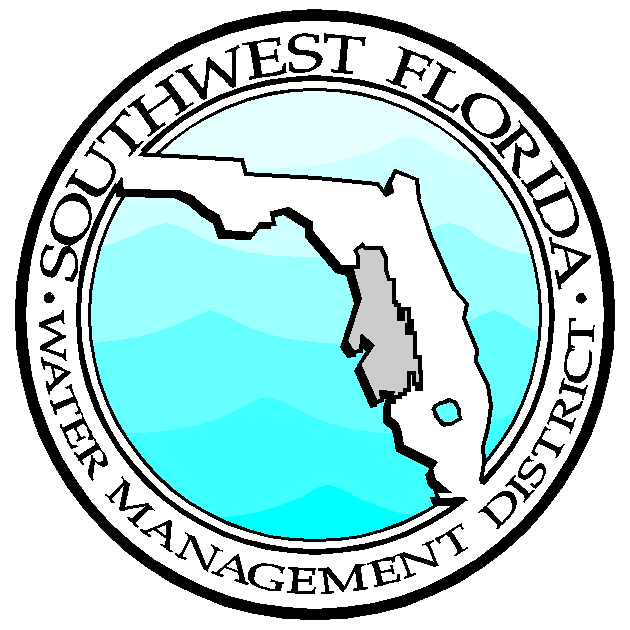 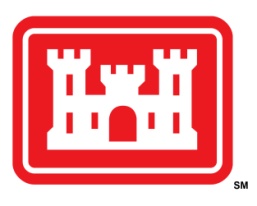 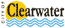 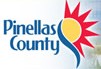 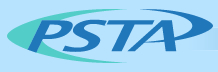 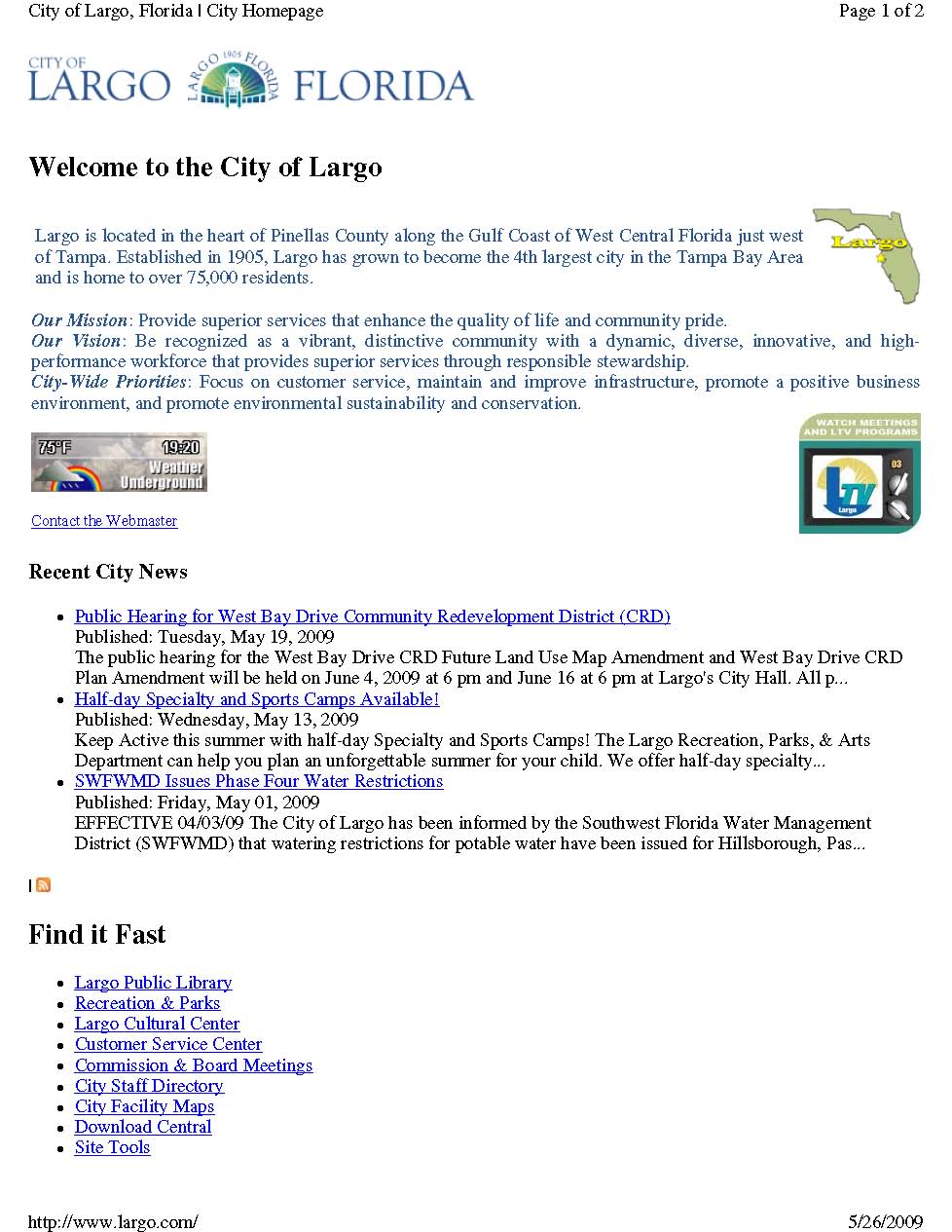 Contract Process
Qualification
Work Class
Major Bridge – Curved Steel Girders
Bidding Capacity
Bidding Capacity will be needed to cover the entire budget estimate for the project
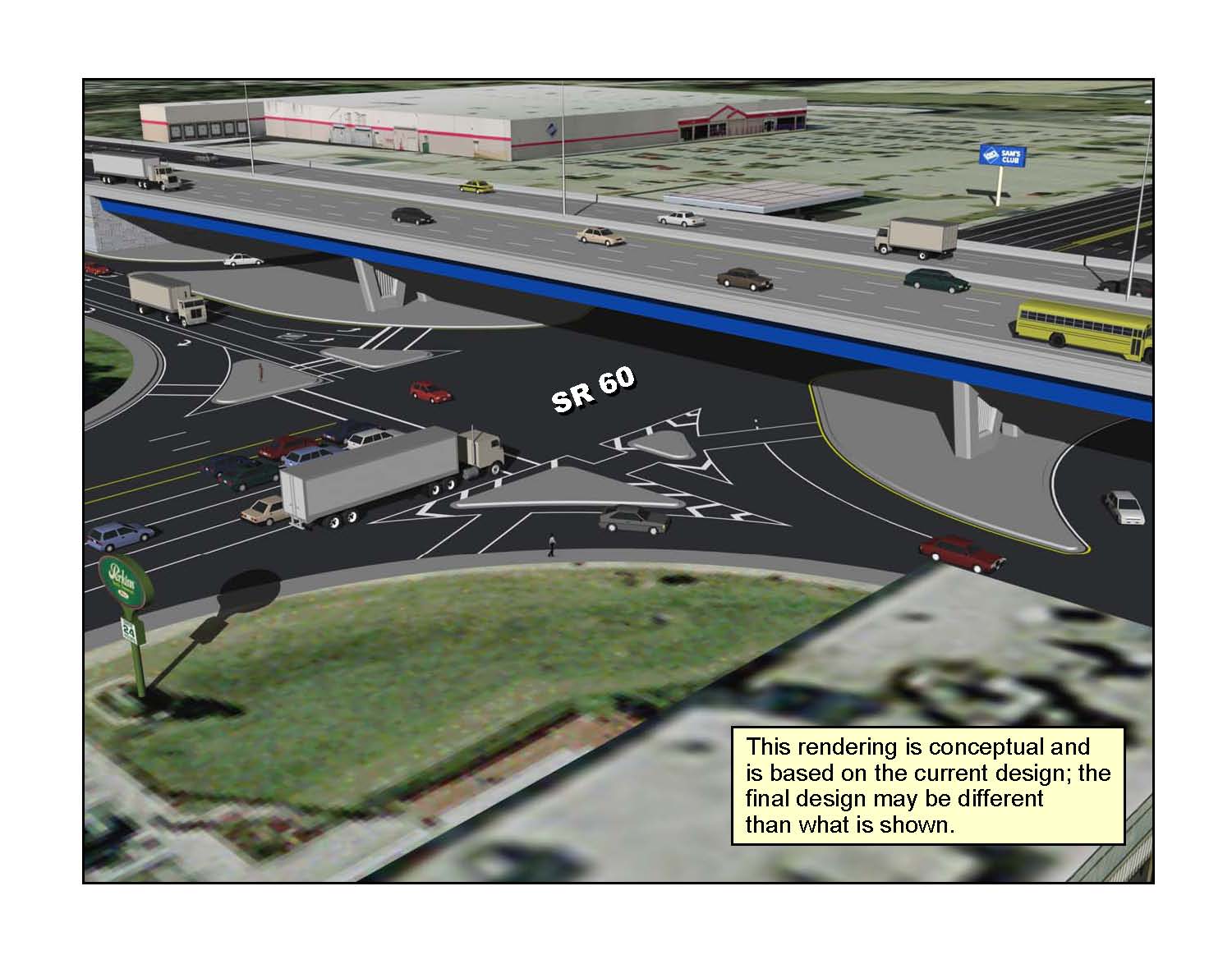 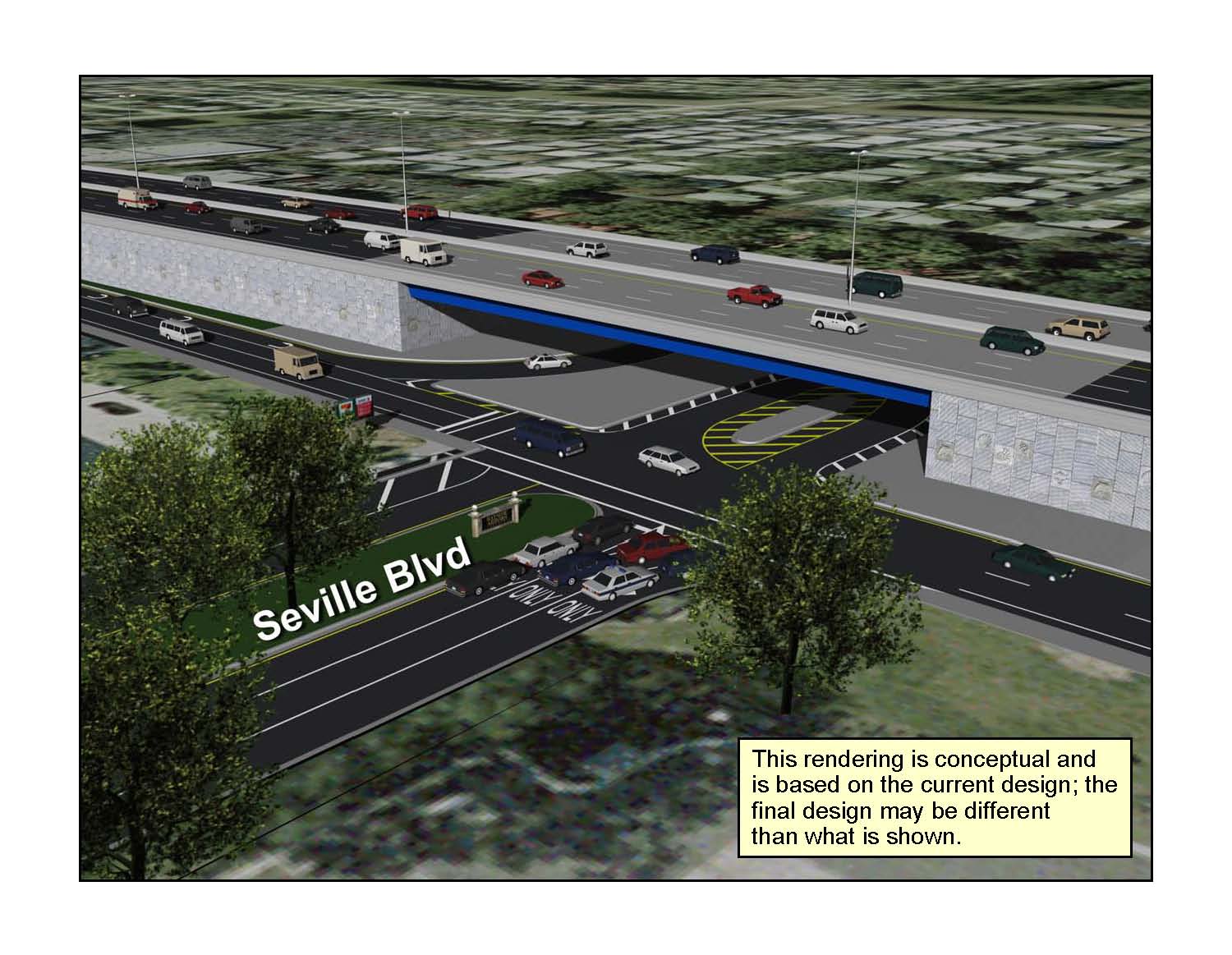 Contract Process
Qualification – Joint Ventures (JV)
All parties in the JV must be prequalified
At least one party in the JV must be
    prequalified in the required work class
Each party in the JV must have the bidding capacity to cover the % of the project budget that equals their % in the JV
The Declaration of Joint Venture Form must be completed and submitted for approval
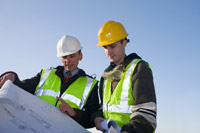 Contract Process
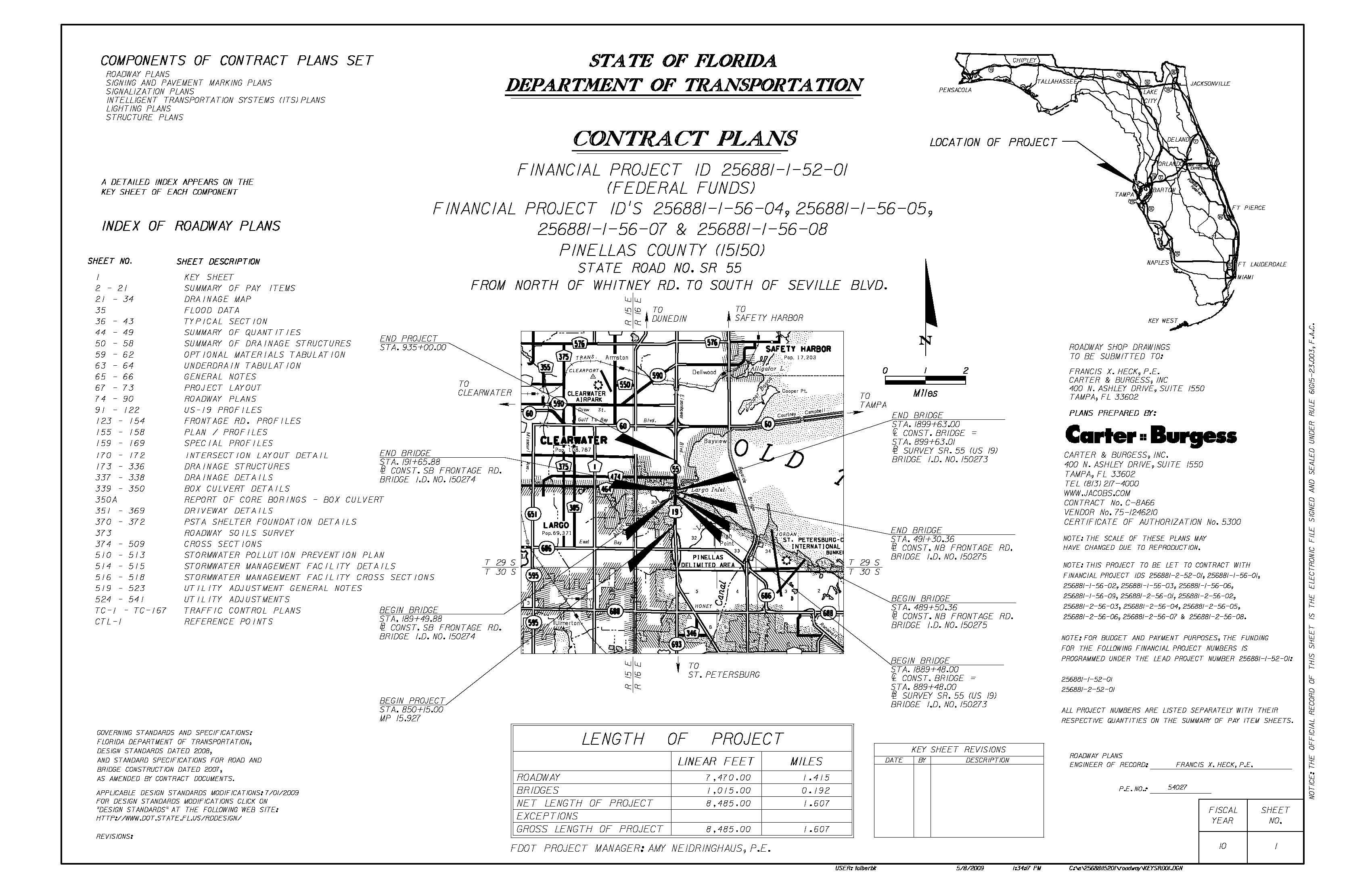 Bid Documents
 Advertisement DateJune 3, 2009
Deadline for submission of questions
July 1, 2009 – 10:00 am Local Time
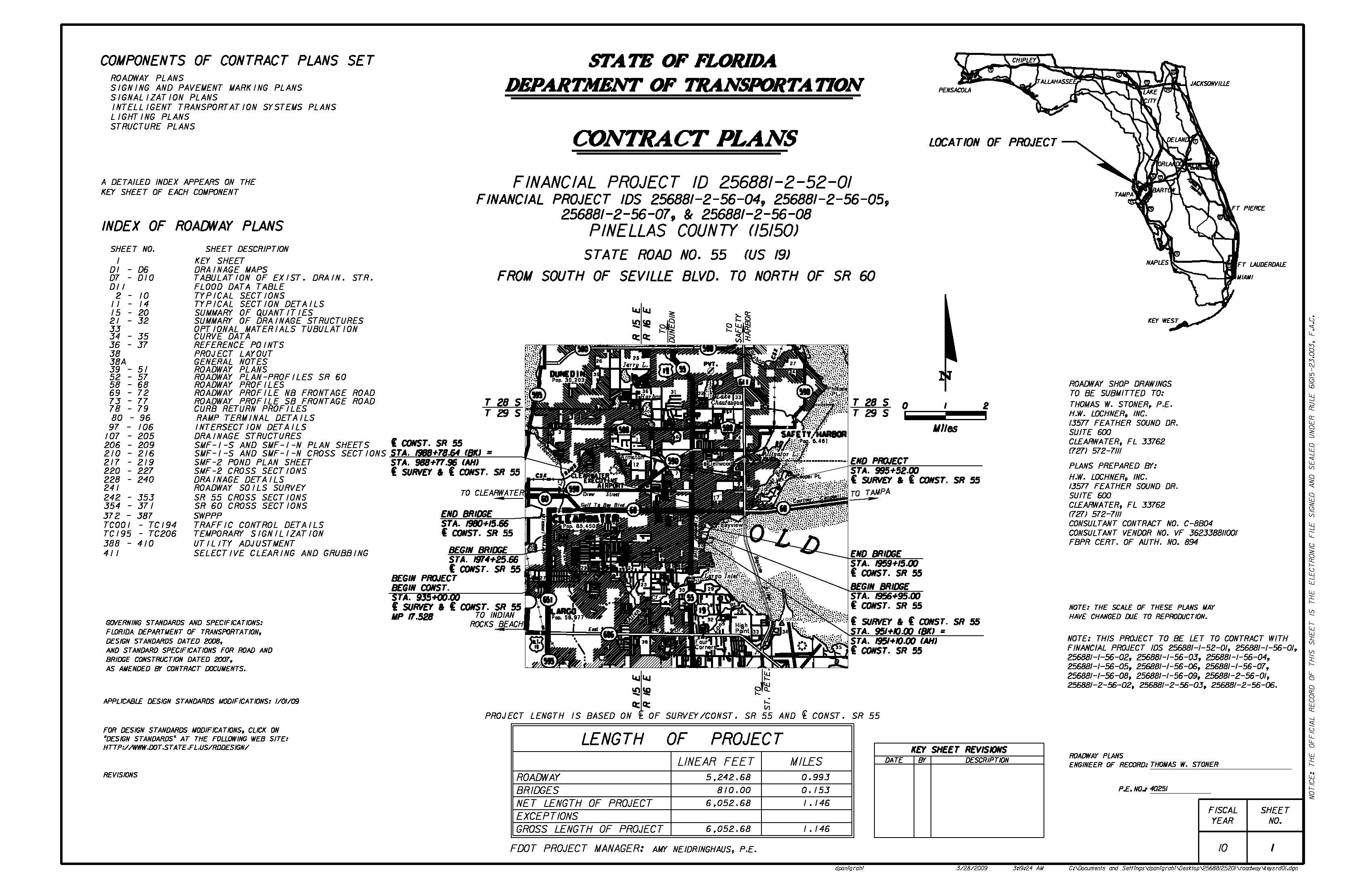 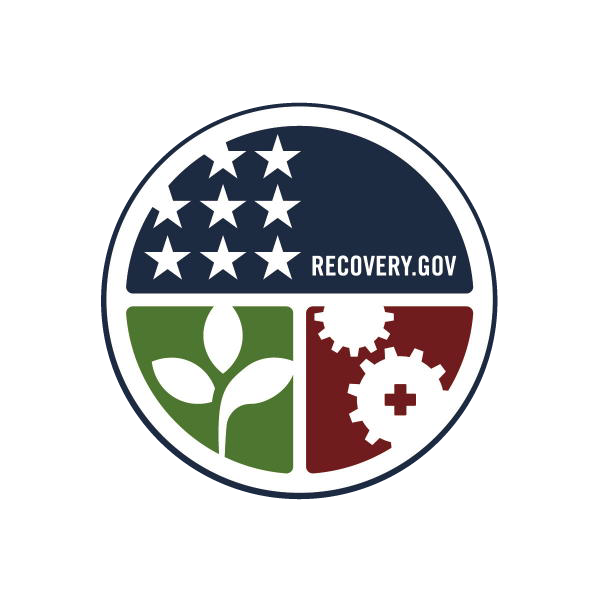 Contract Process
Financial Plan and Bid Submittal
All Documents will be submitted to:
Contracts Administration Office
	Florida Department of Transportation
	605 Suwannee Street, MS – 55
	Tallahassee, FL  32399
The Financial Plan
5 Hard copied and 5 digital copies 
Bid is submitted via Bid Express
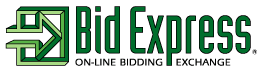 Contract Process
Opening – Review – Award
Bid totals for each bid submitted will be read aloud for those present and available at 4:00 PM in Tallahassee on the day of the letting, or on the Contracts Administration website at: www.dot.state.fl.us/cc-admin. 
Anyone needing special accommodations under the Americans with Disabilities Act of 1990 should send an e-mail to: contracts.admin@dot.state.fl.us or call telephone number (850) 414-4000.  
Special accommodation requests under the Americans with Disabilities Act should be made at least seven days prior to the public meeting.
Contract Process
Advertisement Bid Solicitation Notice
Contract Process
Contracts Administration Website
http://www.dot.state.fl.us/cc-admin/
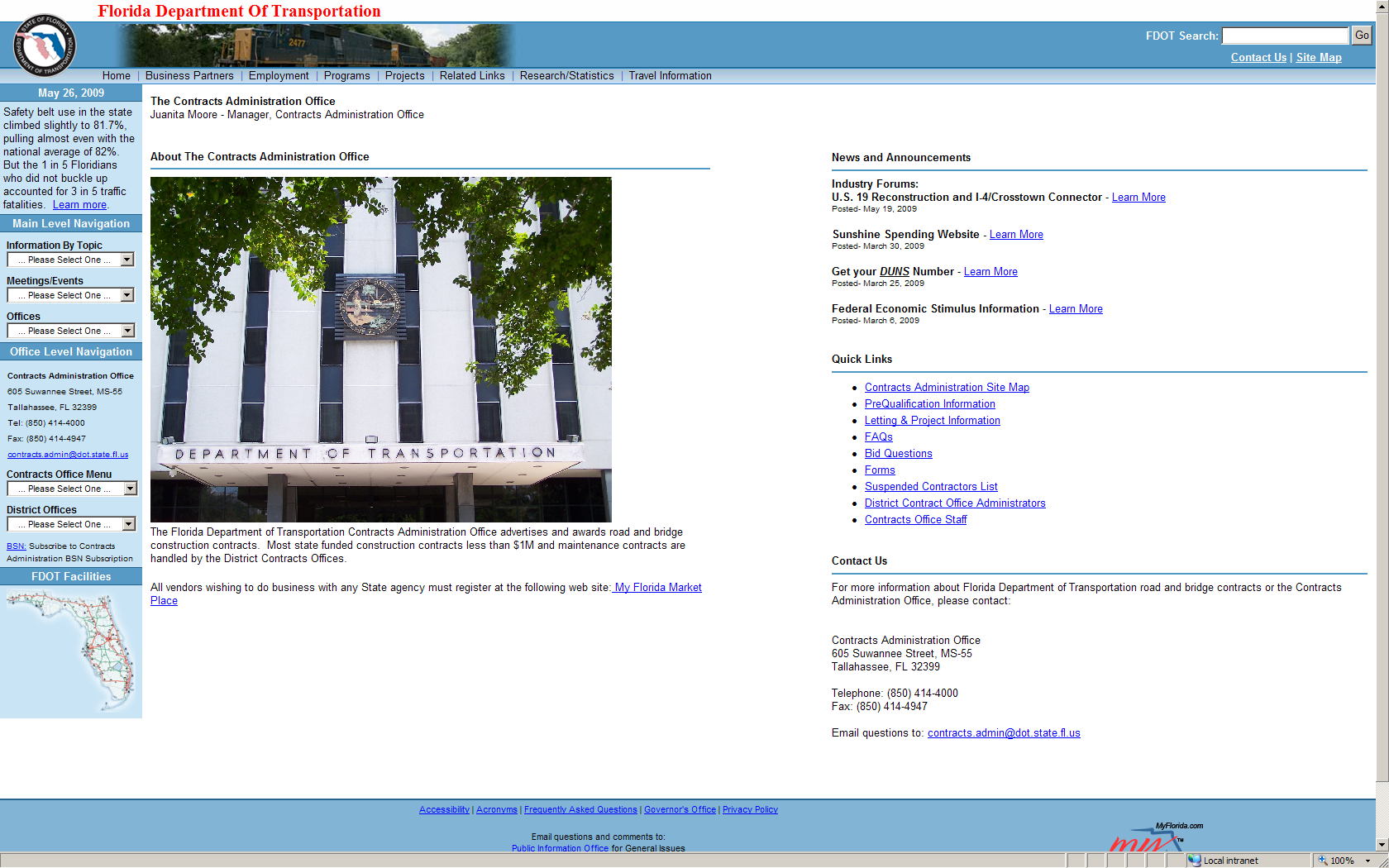 Contract Process
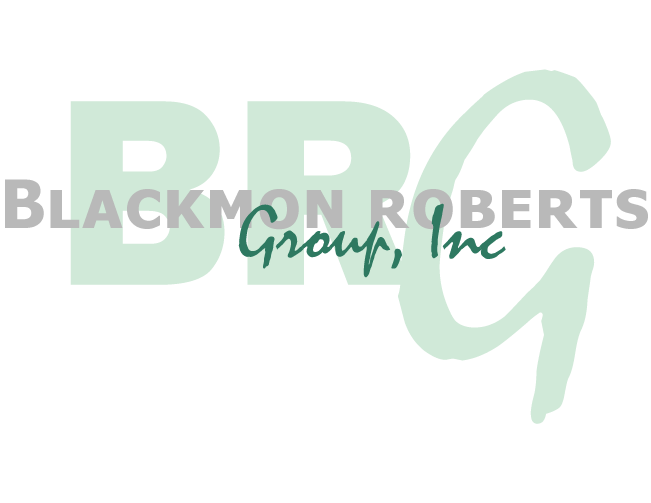 DBE Participation
Objective – 8.1%
Assistance - Blackmon Roberts Group
Lakeland Office		Miami Office
   902 South Florida Avenue	4000 Ponce De Leon BlvdSuite 205			Suite 470Lakeland, FL 33803		Coral Gables, FL 33145
    (P) 863.802.1280		(P) 305.762.5836
    (F) 863.802.1290		(F) 305.777.0449
Introductions
Contract Process
Project Financial Plan, including at a minimum:
All financial elements to finance the project as proposed.
Provision for all project costs.
Project Sources and Uses of Funds.  
Audited Financial Statements for the most recent two (2) fiscal years.  Required financial statements shall include:
Opinion Letter (Auditor’s Report)
Balance Sheet
Income Statement
Statement of Changes in Cash Flow
Footnotes
If financial statements are not prepared in accordance with U.S. Generally Accepted Accounting Principles (GAAP)
A letter from a CPA must be included to address how conversion to  GAAP would be impacted.
Contract Process
If audited financials are not available, 
Provide unaudited financial statements prepared in accordance with GAAP, certified as true, correct and complete by the Chief Financial Officer.  

Interim Financial Statements must be submitted for each party of the Build-Finance Team providing financial support to the project.  
Prepared in accordance with GAAP and certified by the entity’s Chief Financial Officer  for the period since the last Audited Financial Statement.  
Interim Financial Statements through the most recent completed fiscal quarter should be provided.   

Letter of Commitment or Credit from Financial Institution.   
If using debt financing as a source of funds or guarantee, a preliminary Letter of Commitment or Credit from the financial institution, must be submitted as part of the Financial Proposal
Final Letter of Commitment or Credit/Statement of No Change or updated firm commitment letter submitted prior to award of contract.  
The Letter of Commitment or Credit should be specific to the project and meet the amount required as identified in the Project Financial Plan.
Contract Process
Chief Financial Officer Attestation 
Required for accuracy and completeness of all financial information.
Ownership and Organizational structure 
Required of all project entities, including financial relationships with other entities included or involved in project delivery.
Bonding company affidavit 
Certifies contractor has the financial means and capacity to bond 100% payment and performance for the face amount of $80,000,000 for the project. 
As appropriate 
Any and all financial warranties, bonds, sureties, certifications and other commitments for the financial security of the project.
DRAFT - Contract Process - DRAFT
Cash Availability Schedule
DRAFT - Contract Process - DRAFT
Cash Availability Schedule
DRAFT - Contract Process - DRAFT
Cash Availability Schedule
DRAFT - Contract Process - DRAFT
Cash Availability Schedule
DRAFT - Contract Process - DRAFT
Cash Availability Schedule
DRAFT - Contract Process - DRAFT
Cash Availability Schedule
Project Description
Overview of Roadway Improvements
Overview of FPID Packages
Roadway Projects 
Utility Work by Highway Contractor Agreement (UWHCA)
Permits
Construction Focus/Highlights
Traffic Control Phasing
R/W Constraints
Driveway Connections
Utility Relocations
Temporary Critical Sheet Pile Wall
Contamination Sites
Project Description
Roadway Component Plans
Signing and Pavement Markings
  Signalization
  Intelligent Transportation Systems (ITS) Plans
  Lighting Plans
  Structure Plans


  UWHCA Plans: Utility Additions and Relocations
  UWS: Utility Removals
Utility Work by Highway Contractor
Project Description
Typical Sections
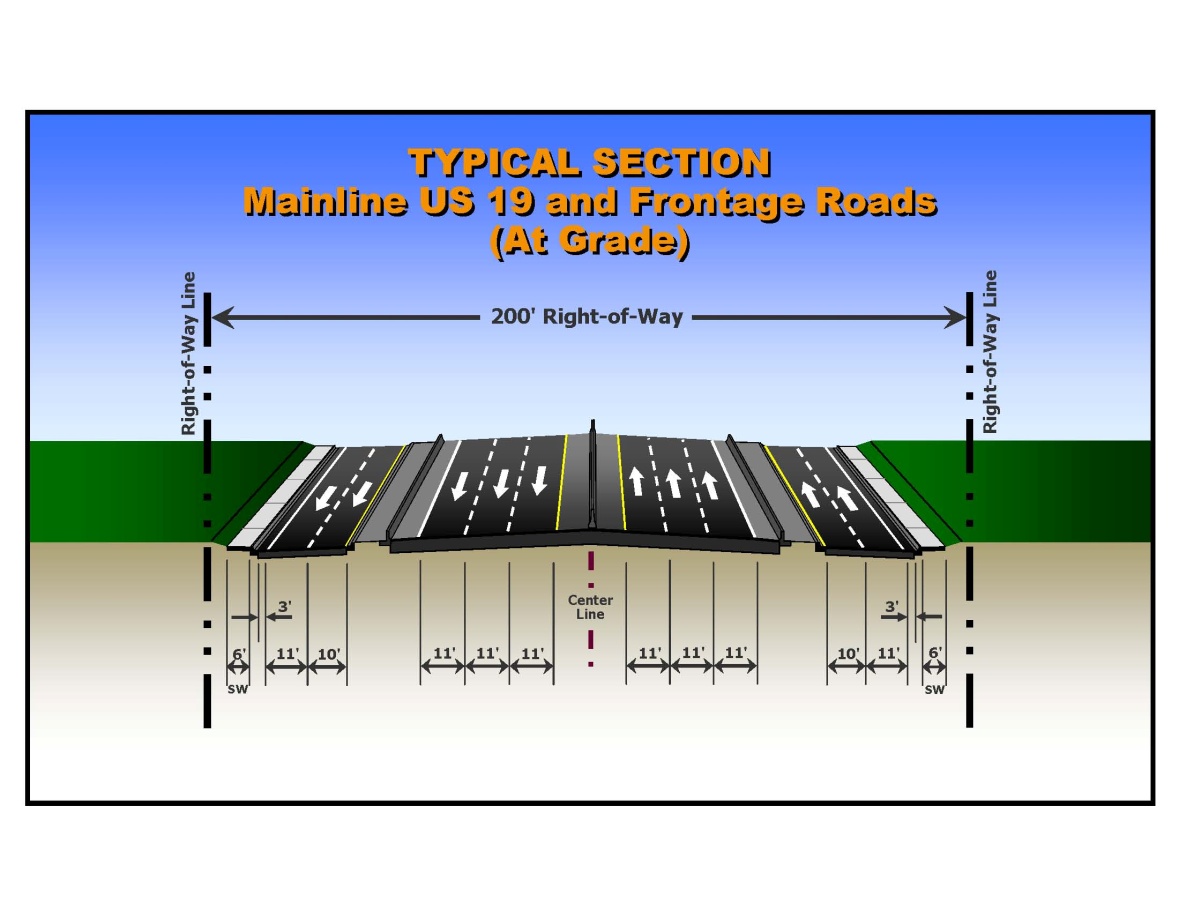 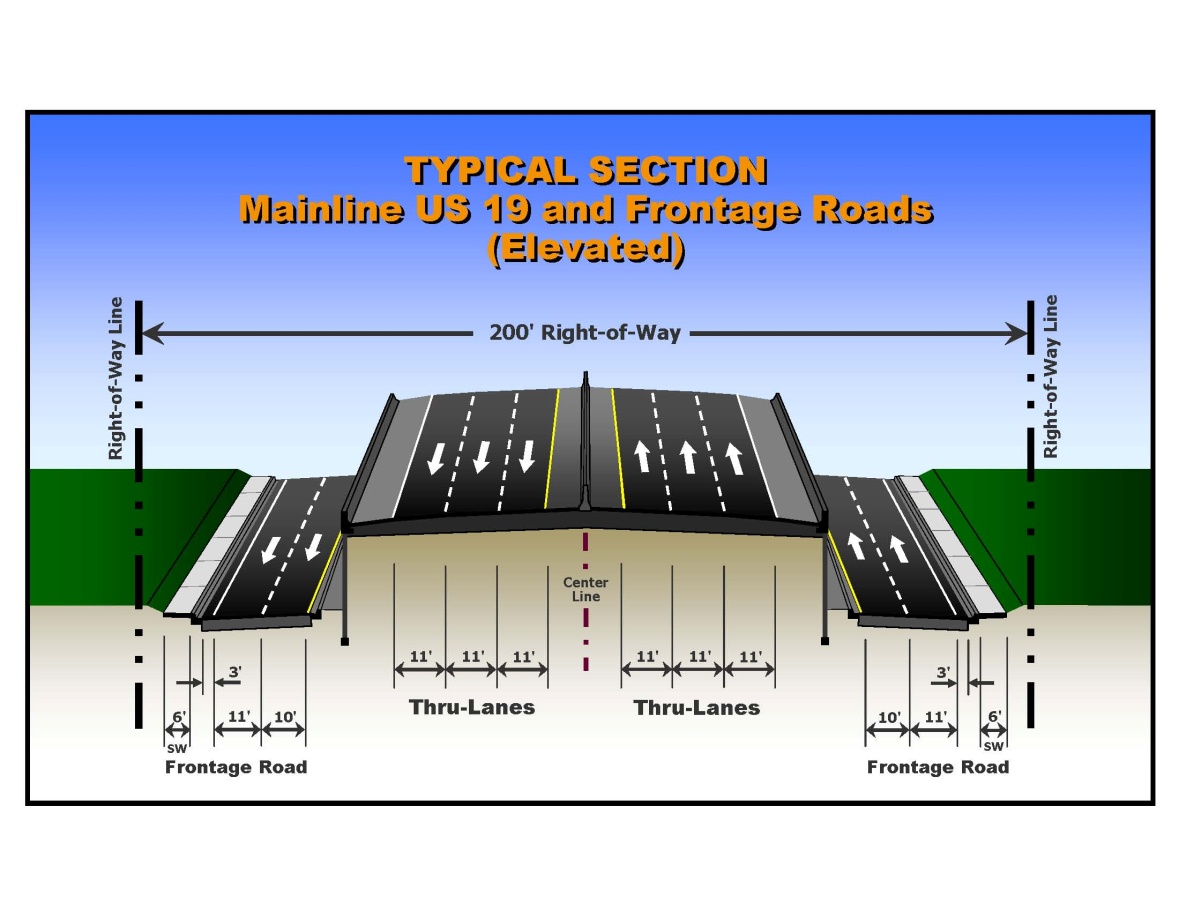 Project Description
Grade Separated Intersections
Belleair Road / Allens Creek
State Road 60
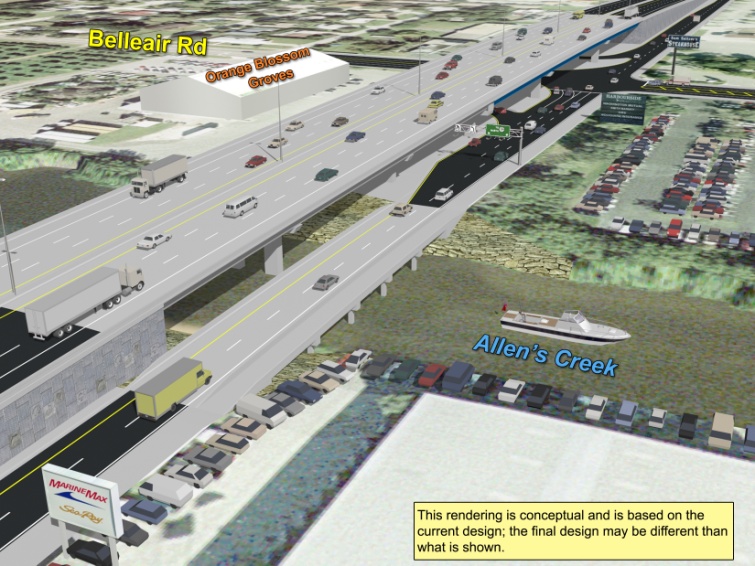 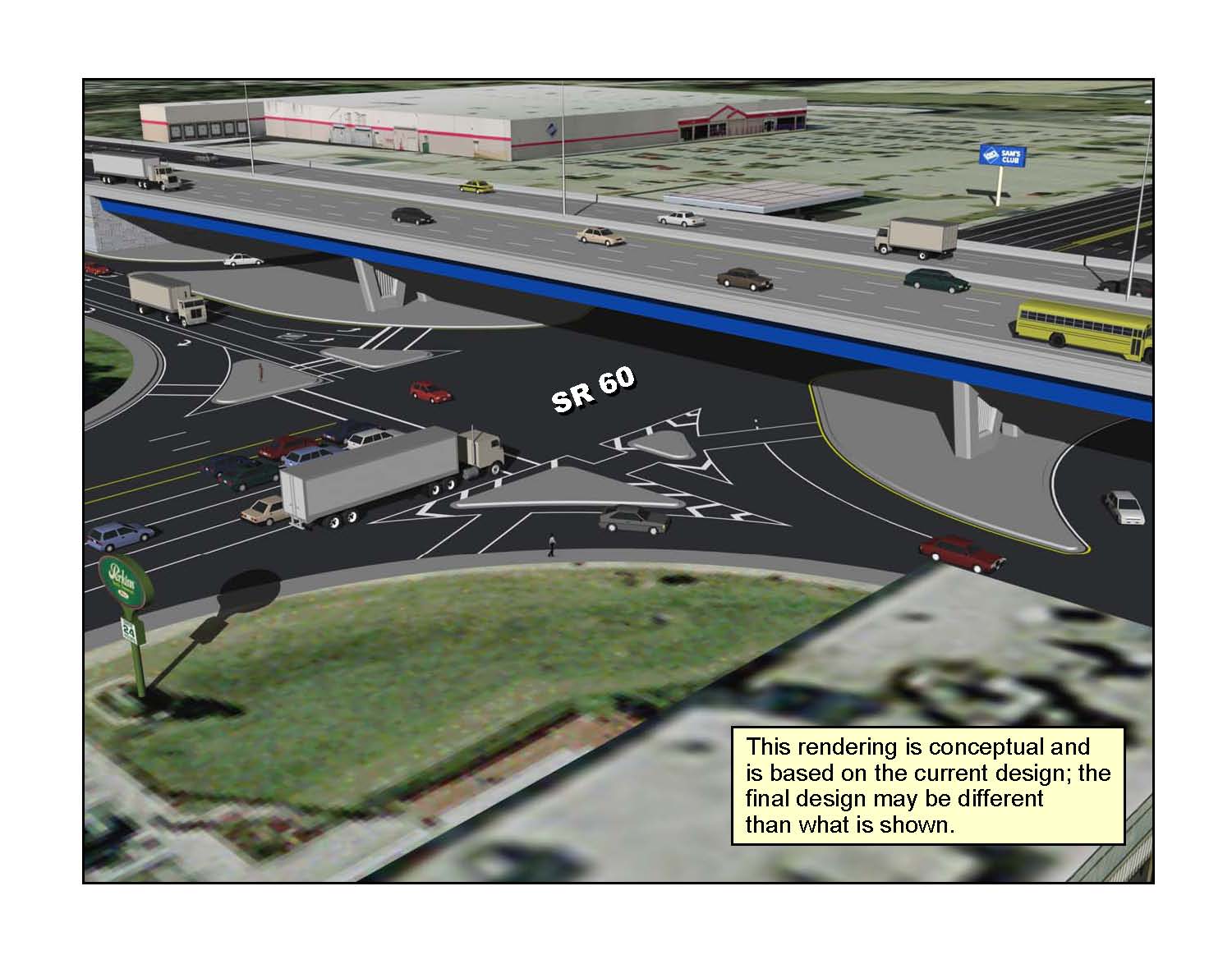 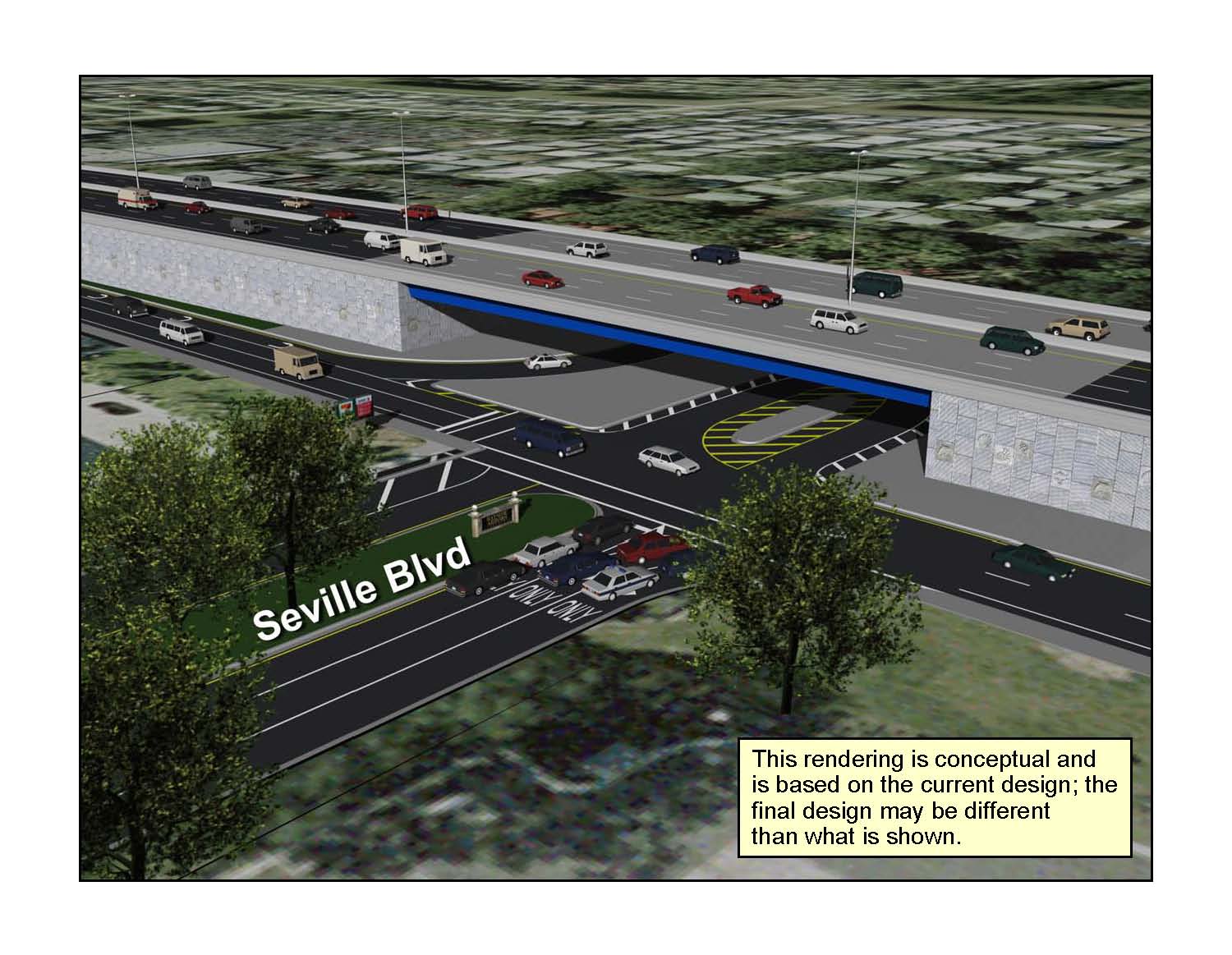 Seville Boulevard
Project Description
Bridge Structures
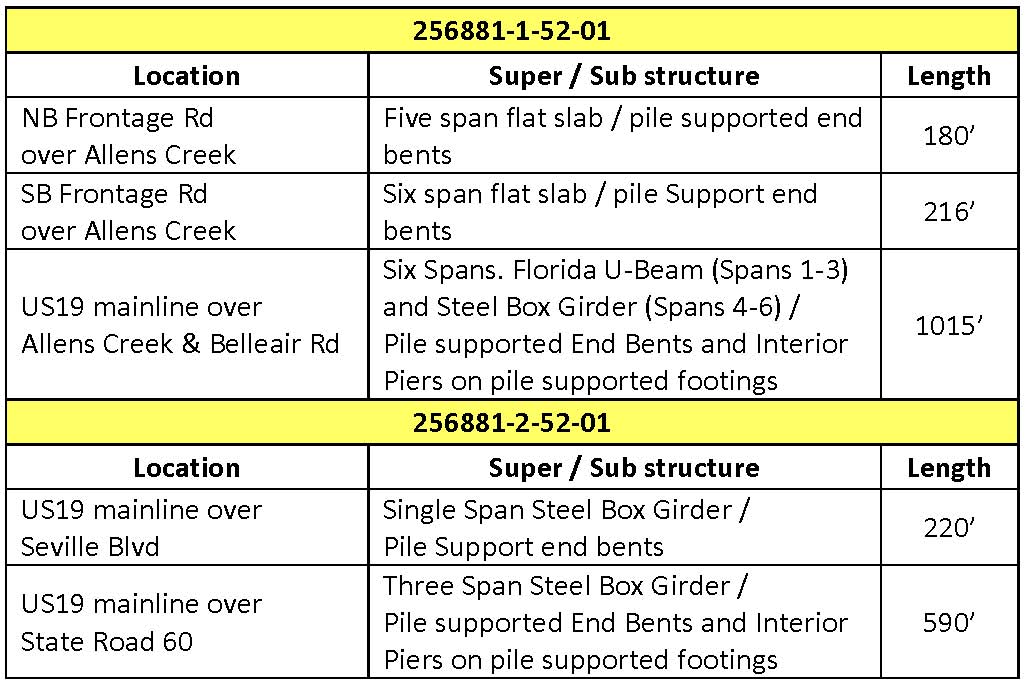 Project Description
Overview of FPID Packages
FPID 256881-1-52-01 North of Whitney Road to south of Seville Blvd. 
FPID 256881-2-52-01South of Seville Blvd. to north of State Road 60
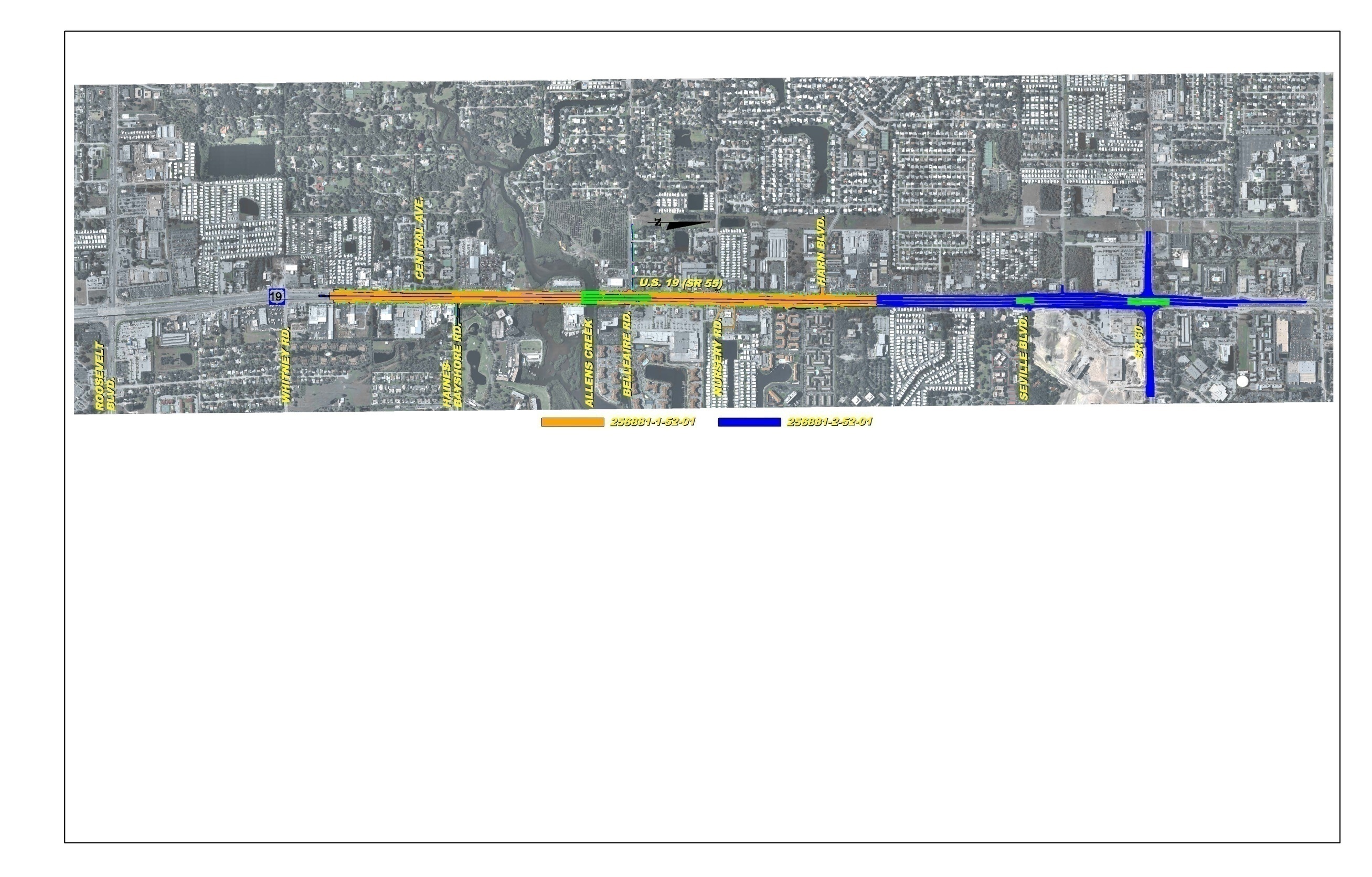 FPID: 256881-1
FPID: 256881-2
Project Description
Utility Work by Highway Contractor (UWHCA)
UWHCA on both projects: 
 N. of Whitney Rd to S. of Seville Blvd. (FPID 256881-1-52-01)
 S. of Seville Blvd. to  N. of SR 60 (FPID 256881-2-52-01)
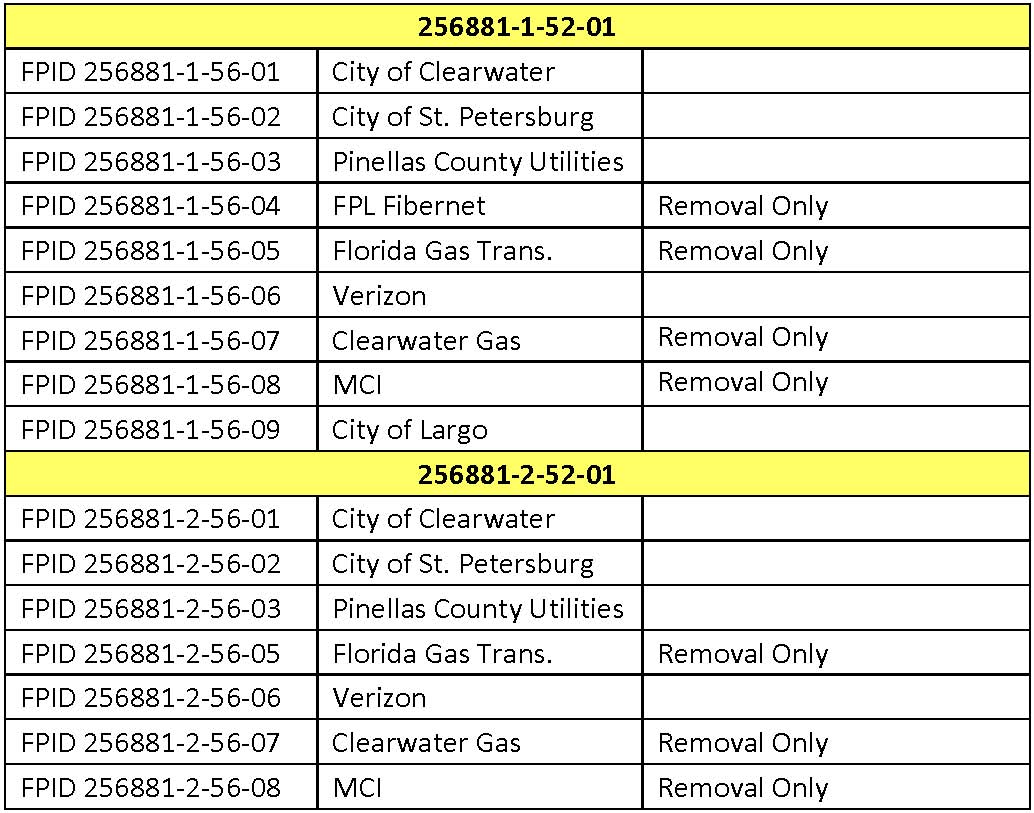 Project Description
Joint Project Agreements (JPA)
City of Clearwater

 Box Culvert (replace existing cross drain)
 Imperial Cove and Bay Cove Apartments     
    (right turn lane)

 Pinellas County

 Wide sidewalk 
 North side of Belleair Road
 South side of Haines-Bayshore Road
Project Description
Specification Package
13 TSPs:
One Signalization
  One structures 
  One survey
  Two drainage 
  Eight utility
Project Description
Permits
SWFWMD : 
  Separate permits for 256881-1-52-01 and 256881-2-52-01 projects  (Permit Issue date: Sept 2005   Expiration Date: Sept 2010)

 USACE: 
   Joint permit for 256881-1-52-01 and 256881-2-52-01 projects   (Permit Issue date: Feb 2009  Expiration Date:  Feb 2014)

  Pinellas County: 
   Right of Way Use Permit

Tropic Hills Stormwater Outfall Project,
   COC Project No. 99-0018-EN,
   have included 0.05 acres of surface water impacts, associated
   with filling in the ditch, in their permit applications for
   SWFWMD and ACOE.
Project Description
Traffic Control Plan
TCP phases sequenced between 256881-1 and 256881-2 projects
 Equal construction efforts/focus on both projects concurrently
 ITS is to be maintained continuously throughout construction
 PSTA related notes located in the 256881-1 plans only
 ADA guidelines and pedestrian traffic must be maintained
Temporary Critical Sheetwalls
 Drainage Features
 Utility removals and relocations 
 Removal of Existing Walls and Earthwork
Project Description
Traffic Control Plan
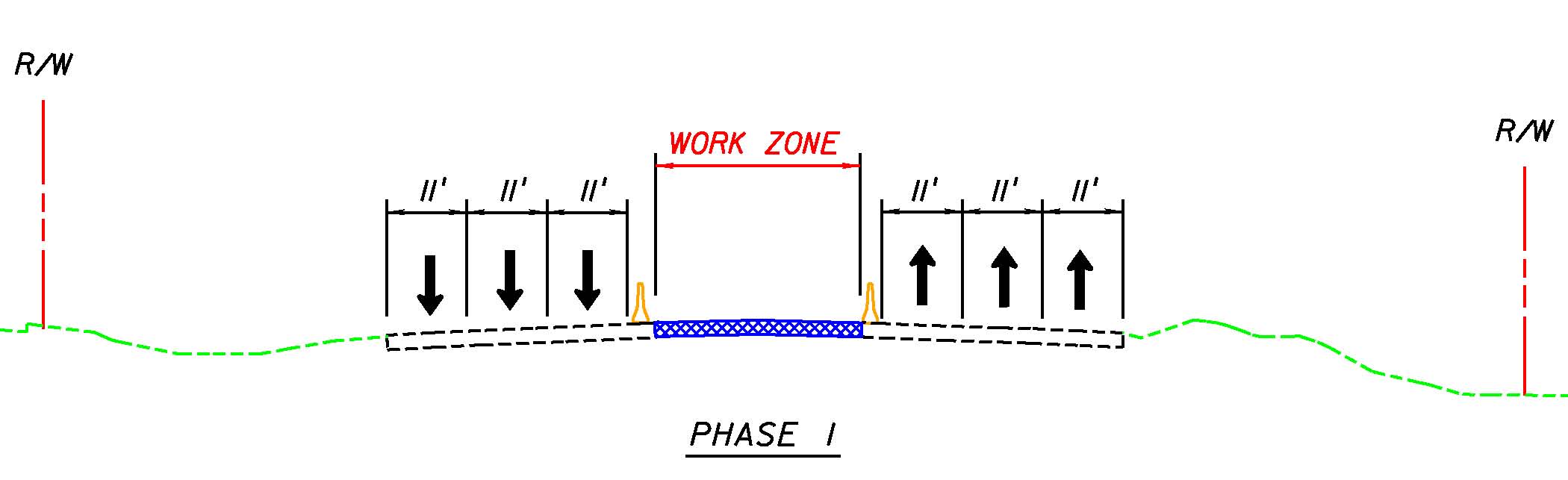 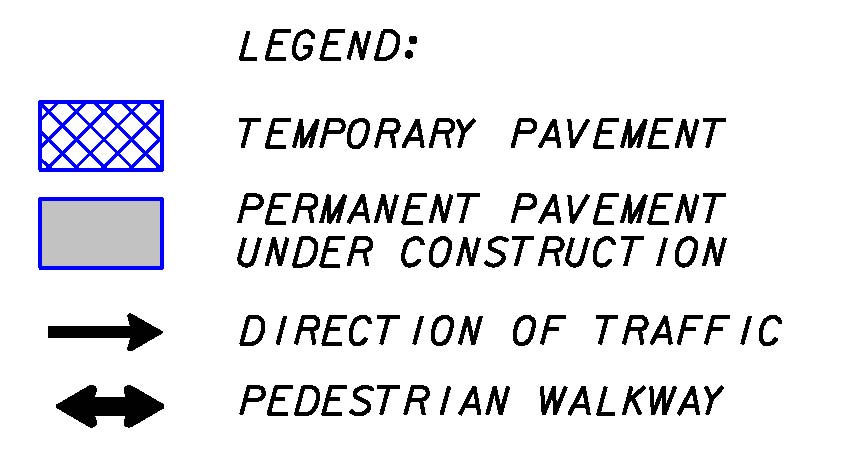 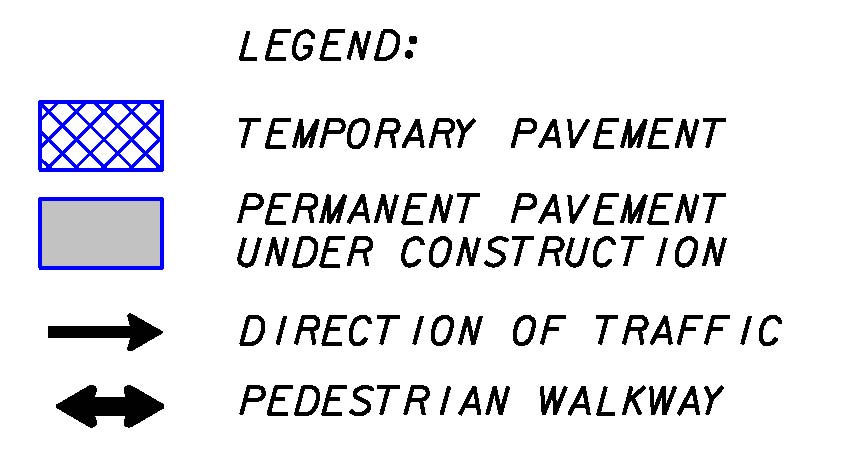 Project Description
Traffic Control Plan
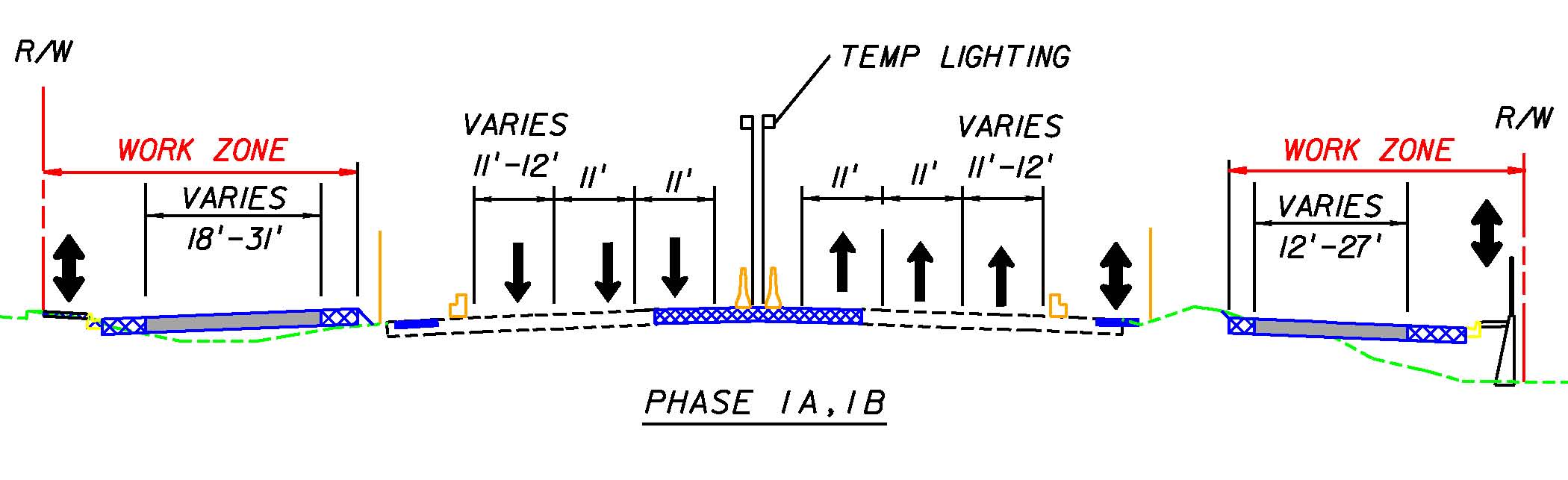 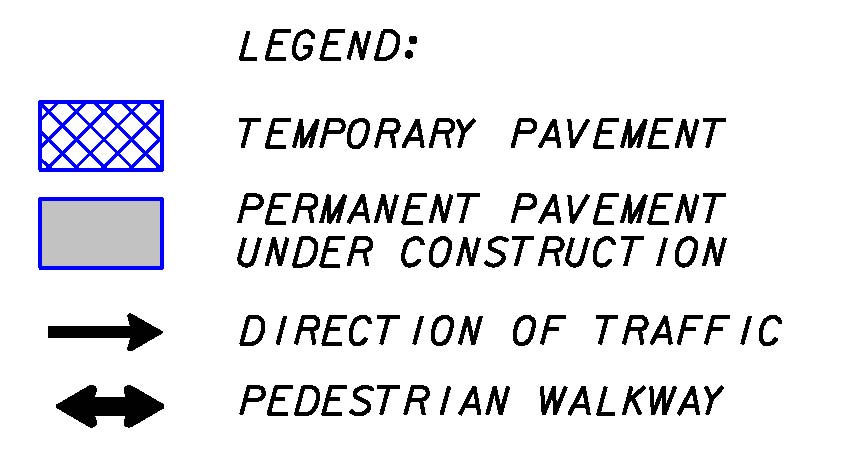 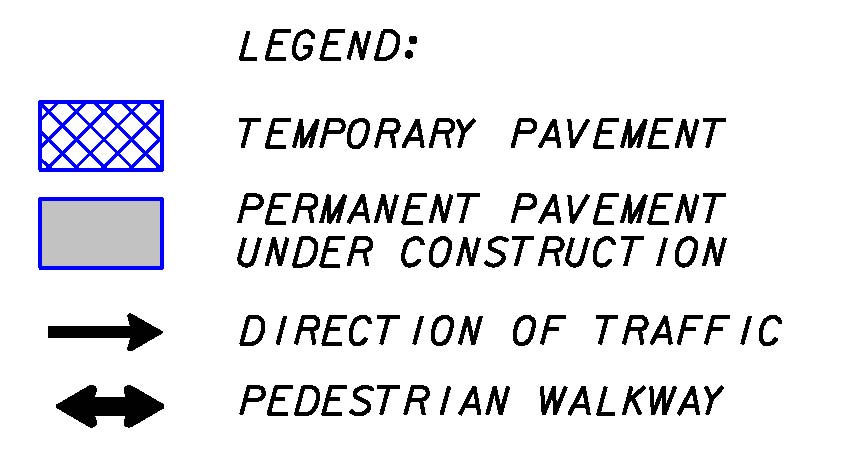 Project Description
Traffic Control Plan
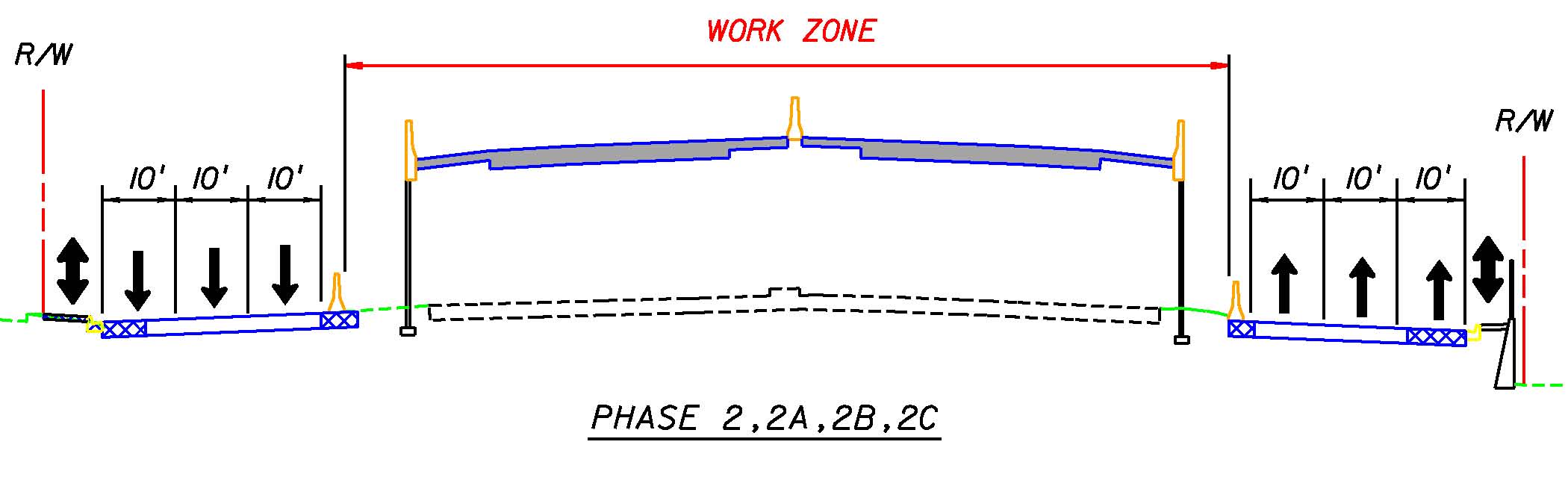 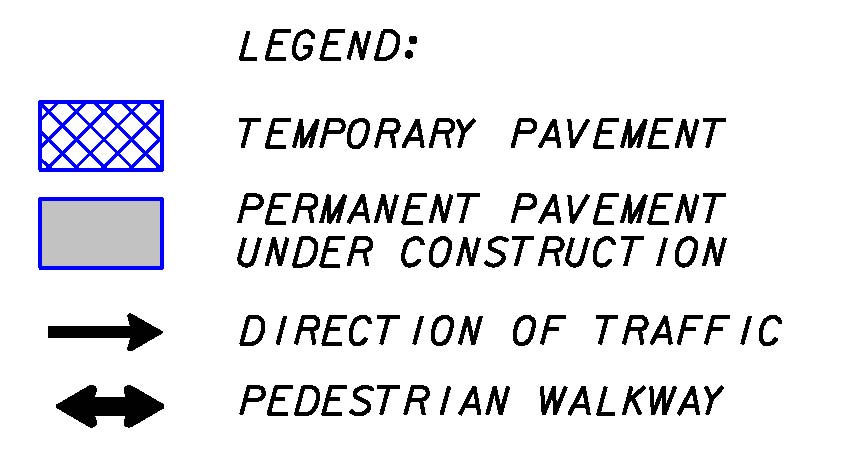 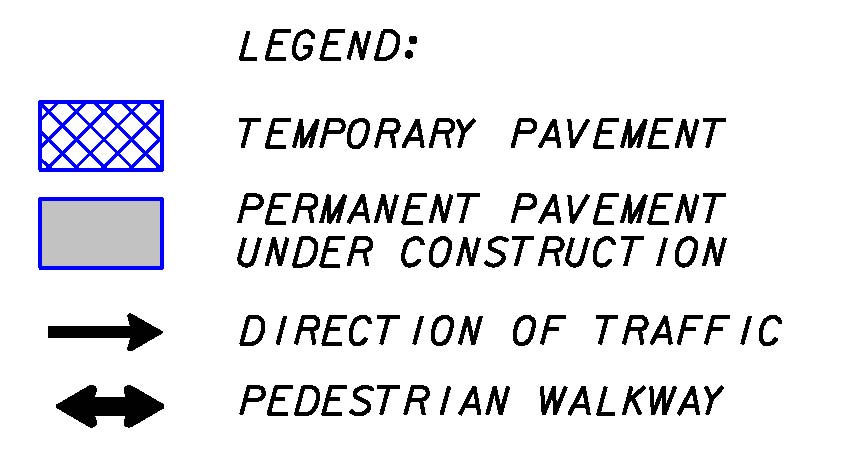 Project Description
Traffic Control Plan
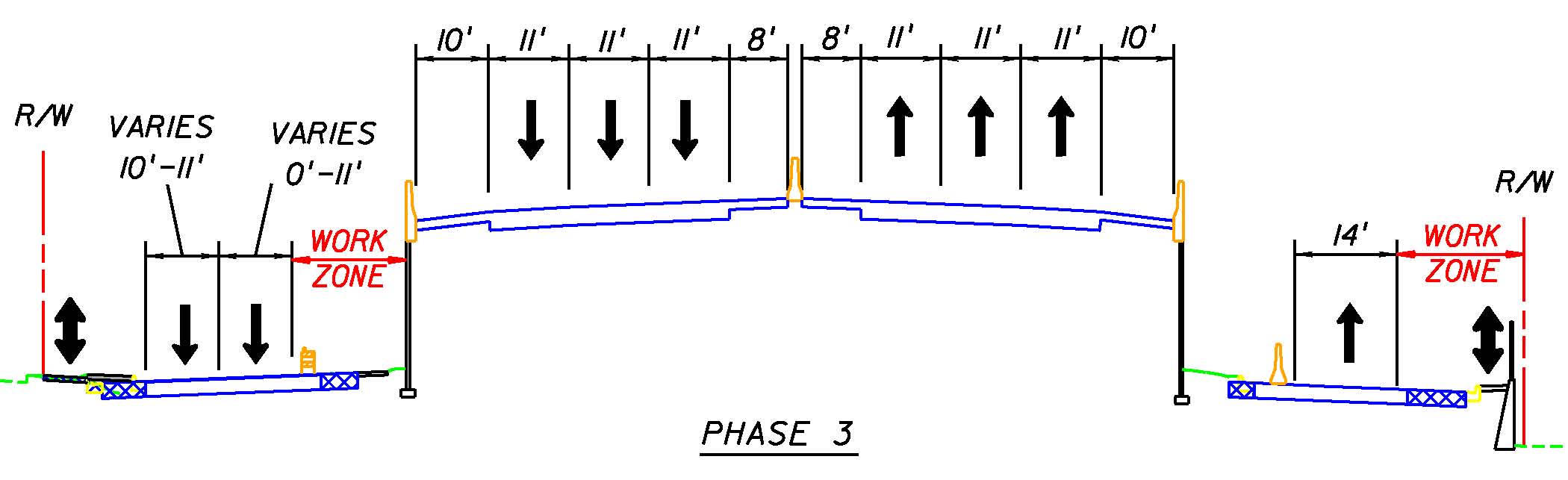 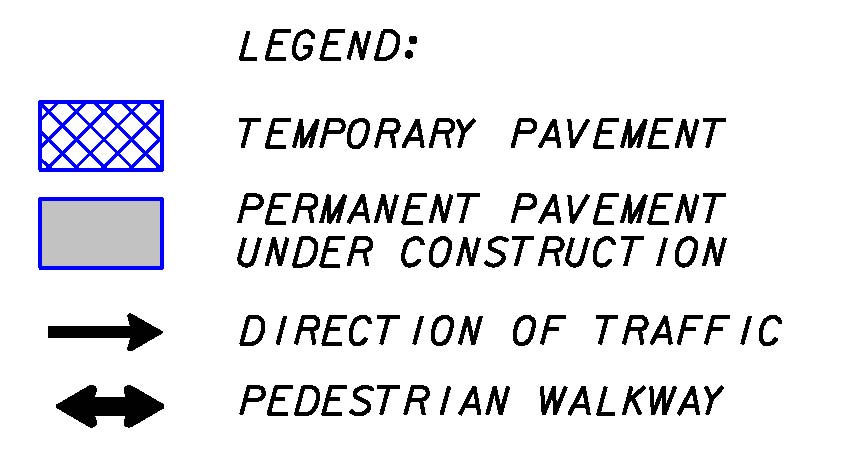 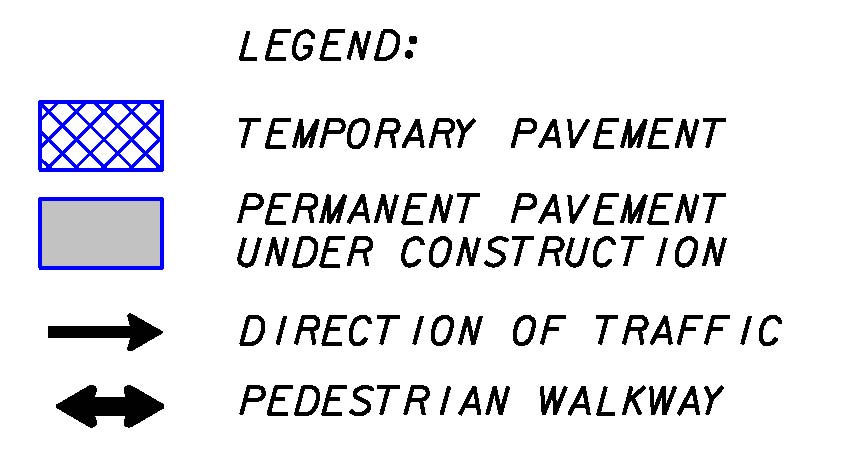 Project Description
Construction Focus / Highlights
MAINTAIN ALL WORK ACTIVITIES WITHIN FDOT R/W    (JPA work also within easements and other public R/W) 
 ANY AGREEMENTS FOR CONTRACT WORK OUTSIDE FDOT R/W         
  MUST BE IN WRITING AND SIGNED BY THE PROPERTY OWNERS
 Driveways
Maintain access
Connections within FDOT R/W
ADA compliant
 Utility Adjustments and Relocations
Advance relocations
Concurrent relocations
Progress Energy needs to be relocated twice in area of Sound Barrier Wall (256881-2 only)
Project Description
Construction Focus / Highlights
UWHCA
 Temporary Critical Sheet Walls
 Progress Energy:  Hot Oil Line to remain
 Pre-drilling of piles required at Allens Creek
 Construction of drilled shaft foundations near R/W (casings required)
 Earthwork at existing retaining walls
 Contamination Notes specific to project limits
Project Description
Utilities Owners
PROGRESS ENERGY
HOT OIL
TRANSMISSION
DISTRIBUTION
CITY OF CLEARWATER
LIGHTING
UTILITIES
CITY OF ST. PETERSBURG
PINELLAS COUNTY UTILITIES
TRAFFIC
UTILITIES
FPL FIBERNET
FLORIDA GAS TRANSMISSION




CLEARWATER GAS
MCI WORLDCOM
CITY OF LARGO
BRIGHTHOUSE NETWORKS
KNOLOGY BROADBAND OF FLA
TELCOV (FORMERLY KMC) LEVEL (3) COMMUNICATIONS
FIBERLIGHT (XSPEDIUS)
FDOT ITS
FDOT LIGHTING
VERIZON
Project Description
Utilities – Relocations To Be Started Prior to Construction
Progress Energy – Distribution
Verizon
Clearwater Gas
Joint Bore under Allen’s Creek completed prior to construction.
Progress Energy
Brighthouse Networks
Knology
Verizon
FPL Fibernet
Level 3
Project Description
Utilities
Utility Work by Highway Contractor Agreement (UWHCA)
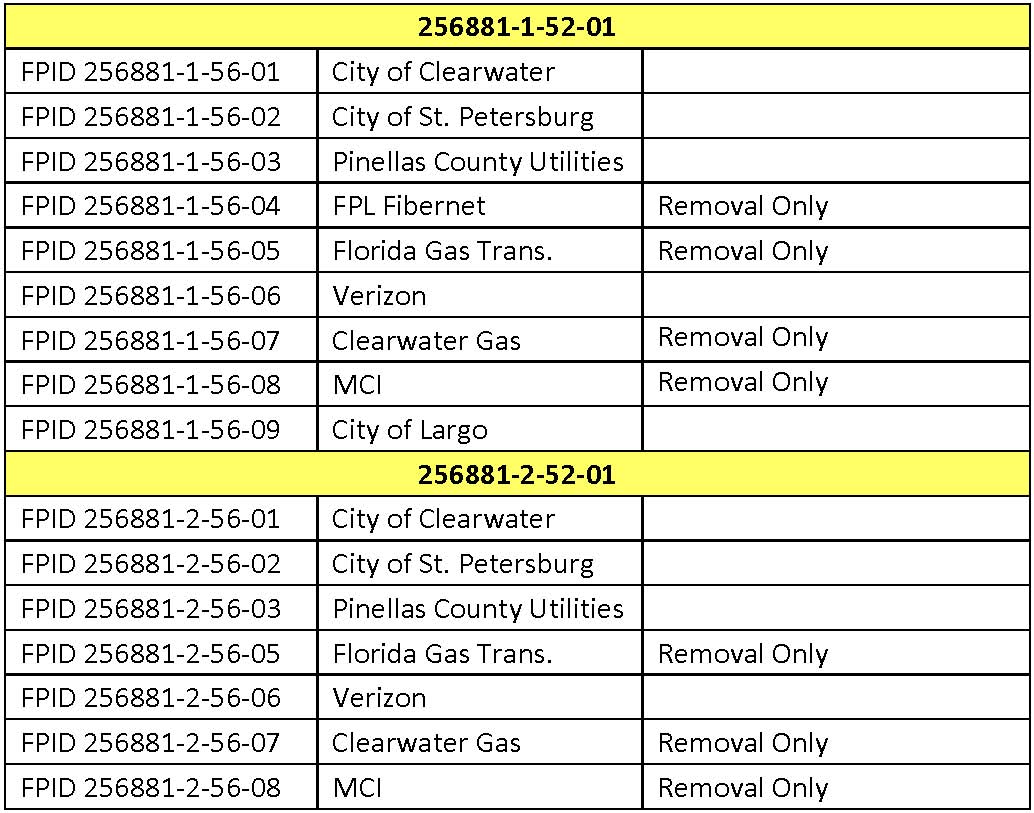 Project Description
Utilities
Utility Awareness – Progress Energy Hot Oil
Construction in vicinity of hot oil line to be closely monitored by PE representatives
Sheet piling in vicinity of hot oil line to be performed by non-vibratory method
Utility Awareness – Water main Construction
Sequence construction to avoid concurrent shutdown of transmission water mains
City of St. Petersburg 48” WM
Pinellas County 42” WM
Project Description
Utilities
Utility Awareness – Progress Energy Hot Oil
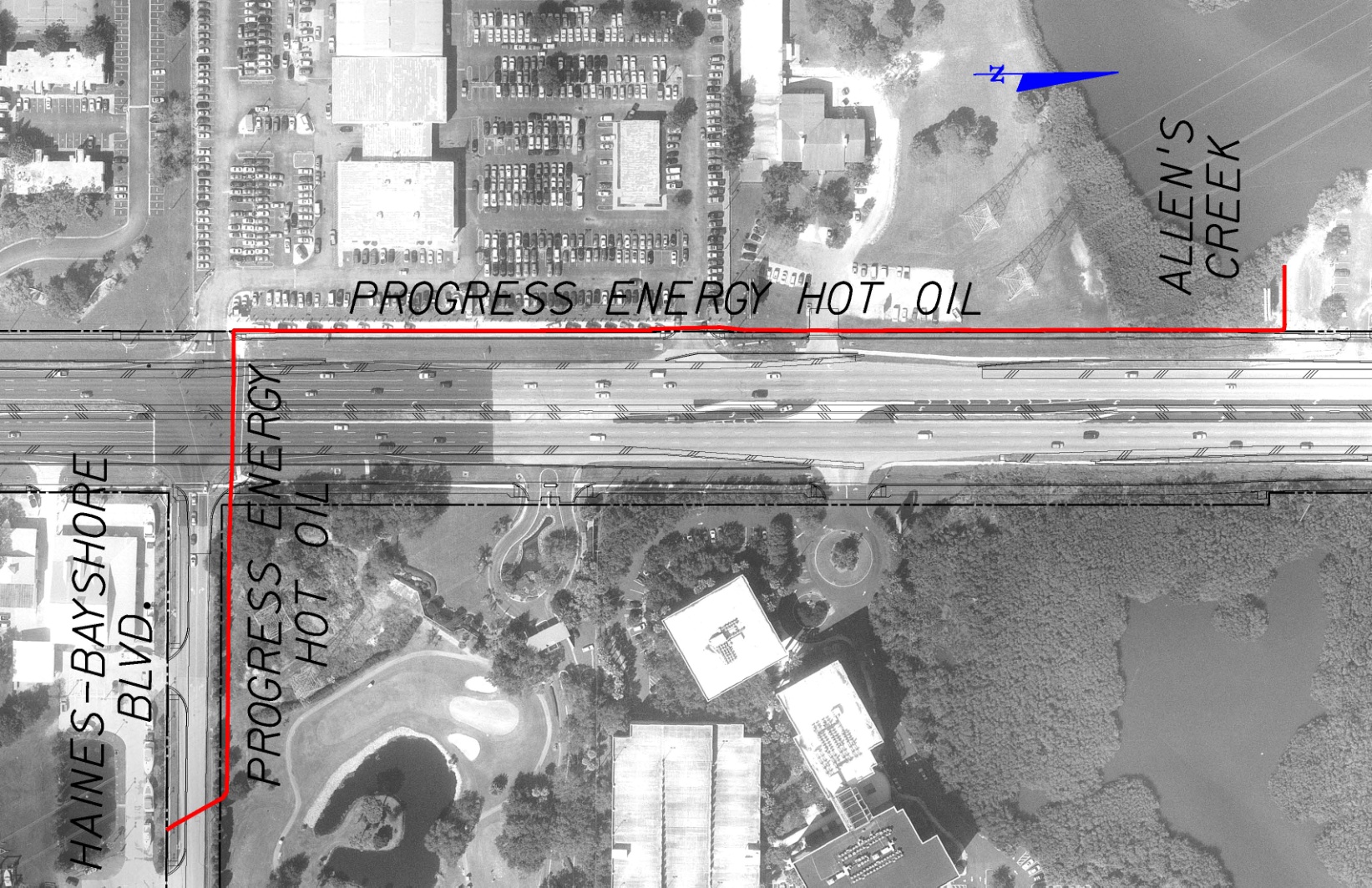 Project Description
Utilities
Utility Awareness – Allens Creek Crossing
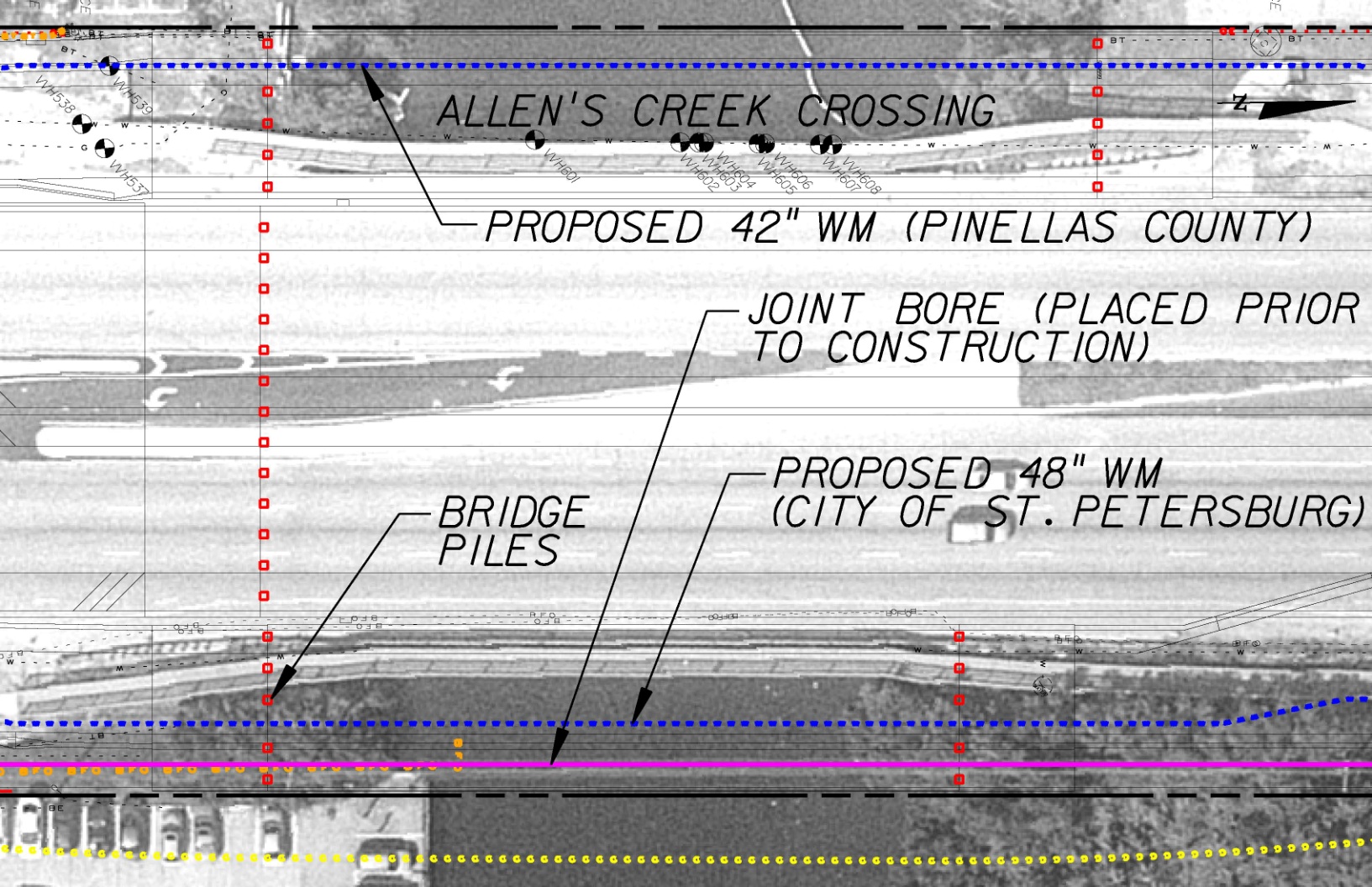 Project Description
Utilities
Utility Awareness – Temporary Critical Sheet Pile Wall
To protect travelling public and adjacent properties
Splicing required to avoid overhead electric
Vibratory restrictions in sensitive areas (PE Hot Oil)
Limited clearance between right-of-way and utilities
Contractor to locate existing transverse utilities and lag around during placement of sheet pile wall
Driveways to be constructed in phases in areas of sheet pile walls
Approx. 489,880 sf of temporary critical sheet pile wall
Project Description
Utilities
Utility Awareness – PE High Voltage Transmission
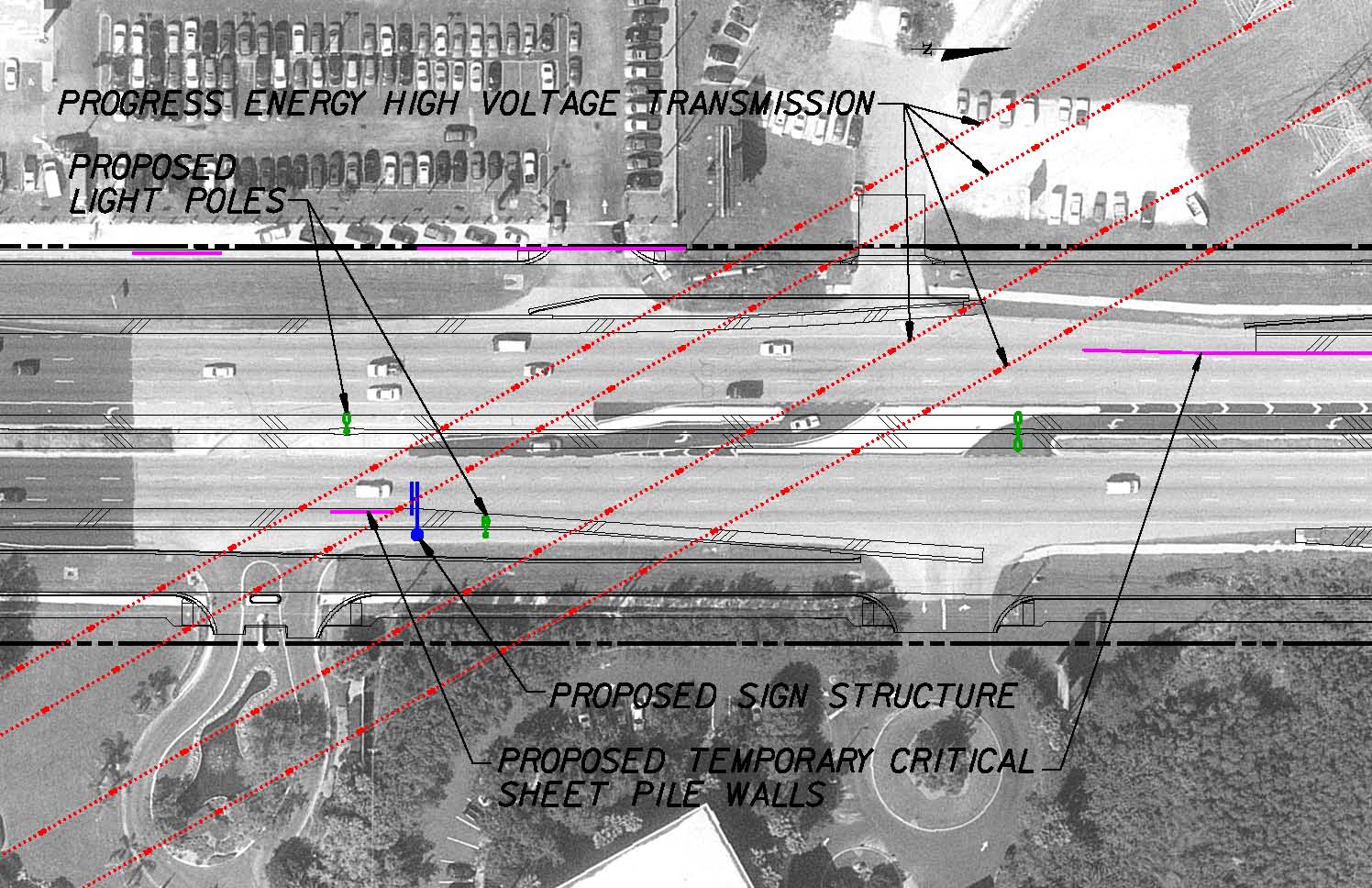 Project Description
Utilities
Utility Awareness – PE High Voltage Transmission
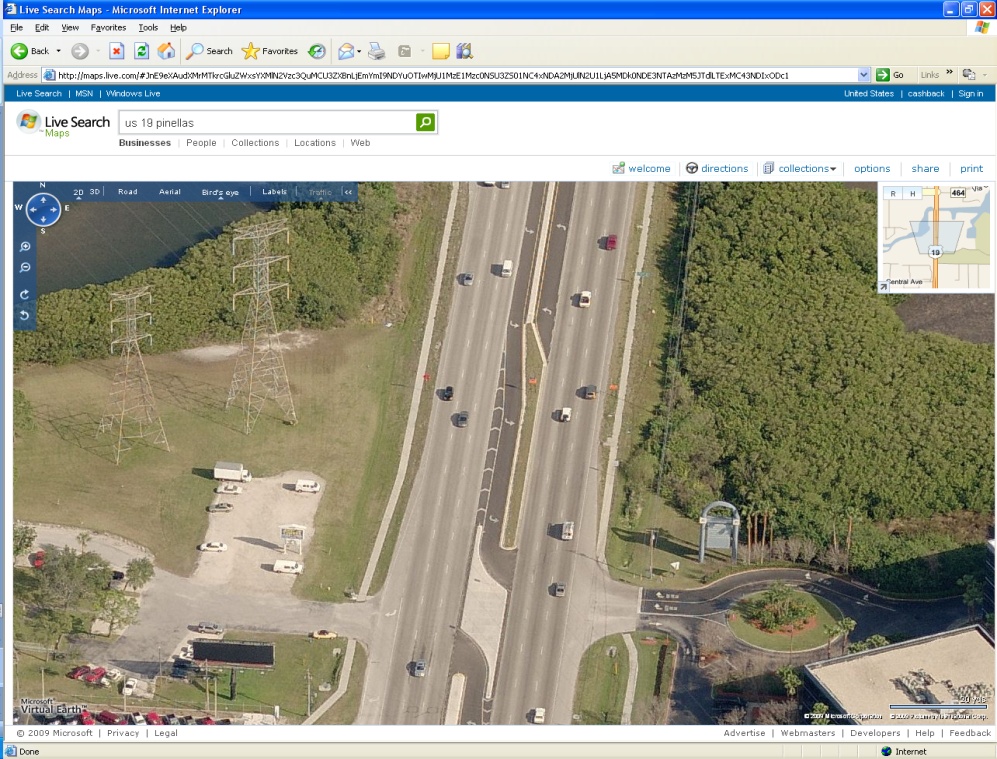 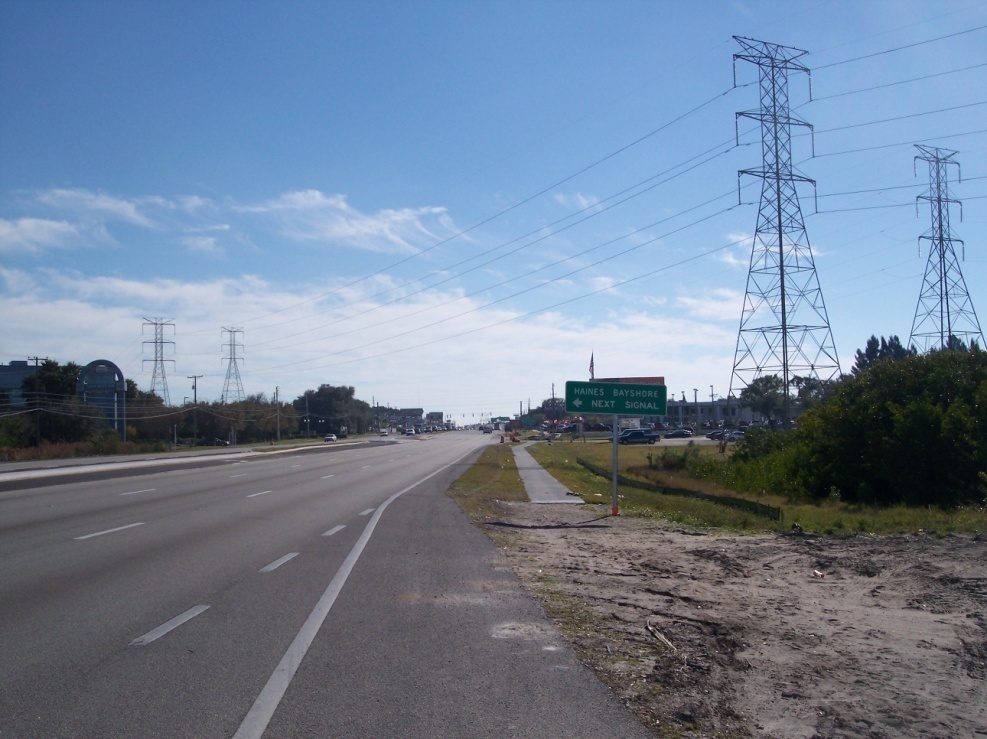 Project Description
Utilities
Utility Awareness – Drilled Shaft Foundations
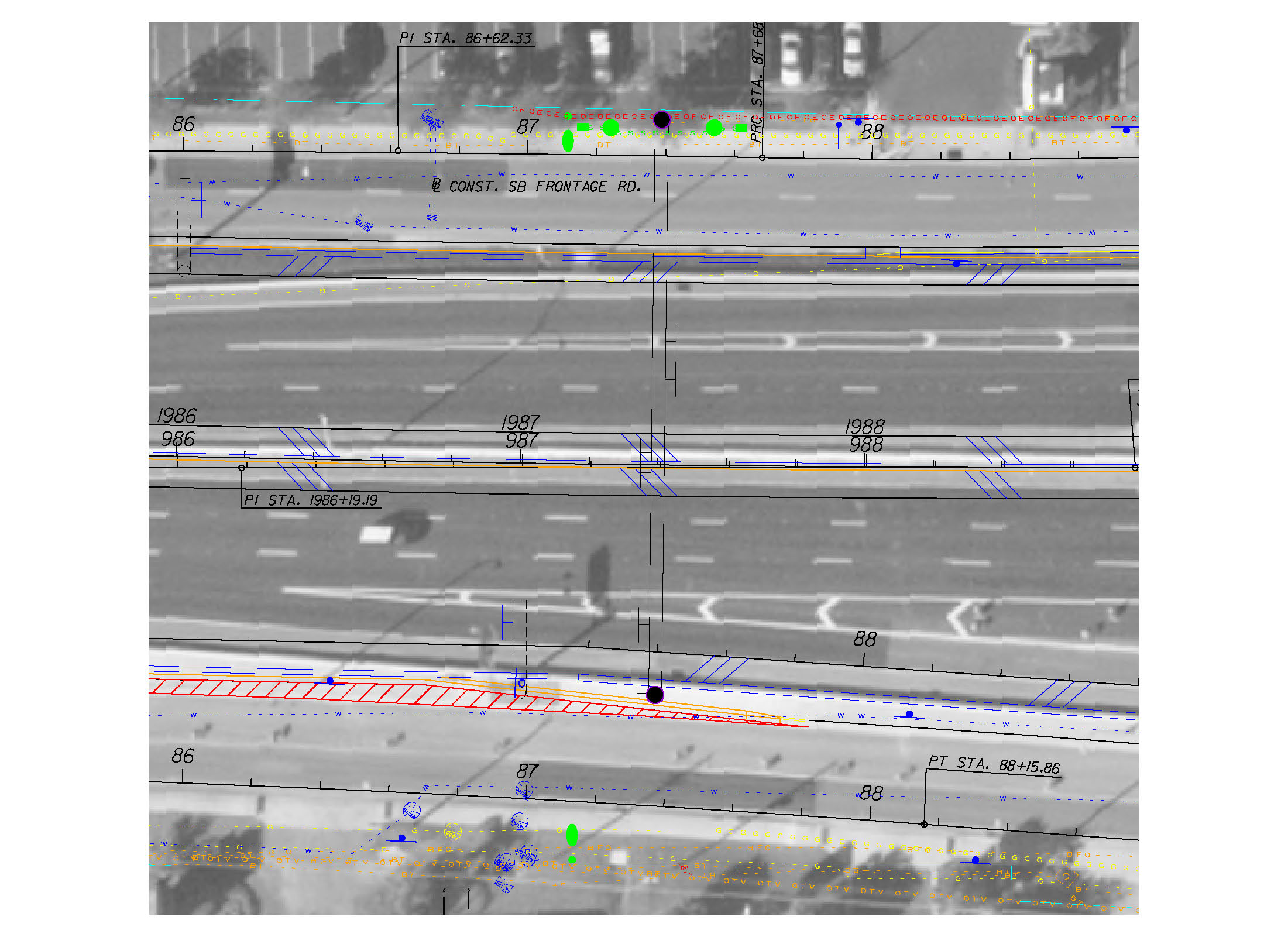 DRILLED SHAFT WITH CASING
DRILLED SHAFT WITH CASING
Project Description
Utilities
Utility Awareness – Temporary Critical Sheet Pile Wall
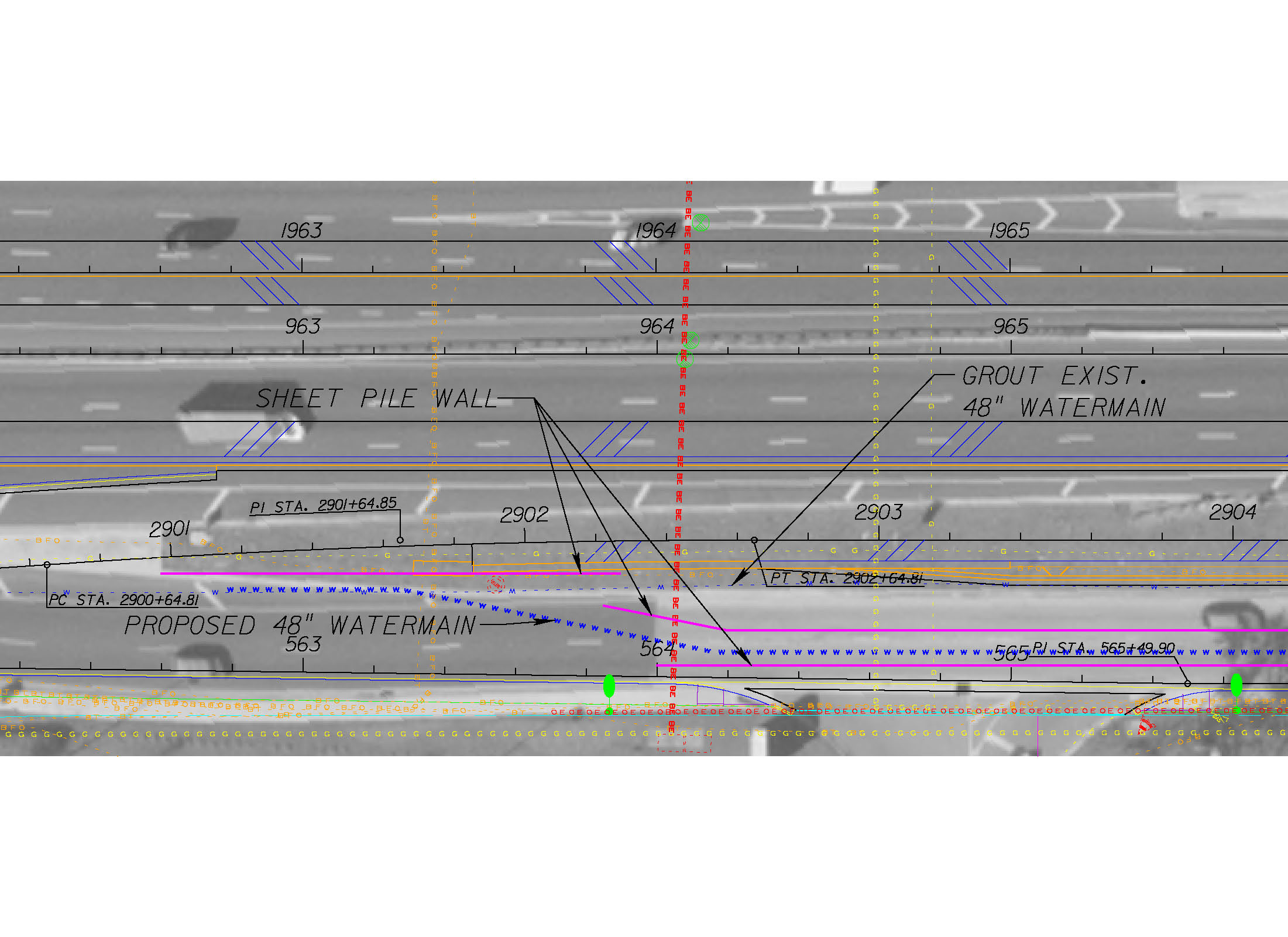 Project Description
Contamination Sites
Harberston Swanston, Inc 17116 North US19 SB Frontage Road Sta. 157+50 to Sta. 161+00
Orange Blossom Groves 18200 North US19 SB Frontage Road Sta. 191+80 to Sta. 196+50
Hess Station2577 Harn Blvd.Sta. 224+00 to Sta. 228+50
Circle K, 17218 North US19 SB Frontage Road Sta. 161+00 to Sta. 163+50
Allied Discount Tires 18300 North US19 SB Frontage Road Sta. 195+00 to Sta. 199+50
ABC Cleaners 
2579 Harn Blvd.Sta. 926+60 to Sta. 928+00
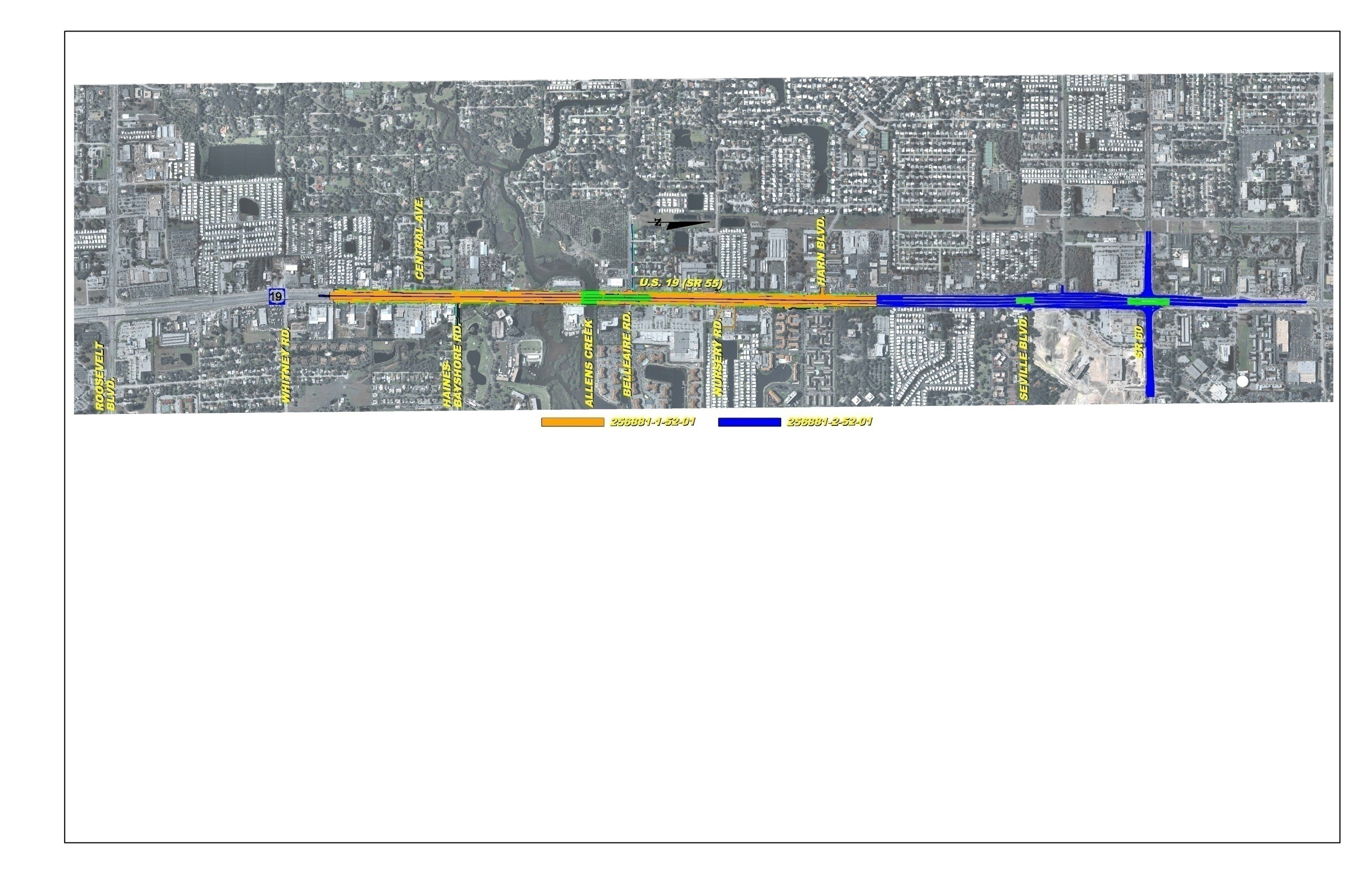 FPID: 256881-1
FPID: 256881-2
Angel Properties
2575 Gulf To Bay Blvd.
SB Frontage Road
Sta. 269+60 to Sta. 273+00
Sweethearts
20866 US19 North
SB Frontage Road
Sta. 82+40 to Sta. 84+00
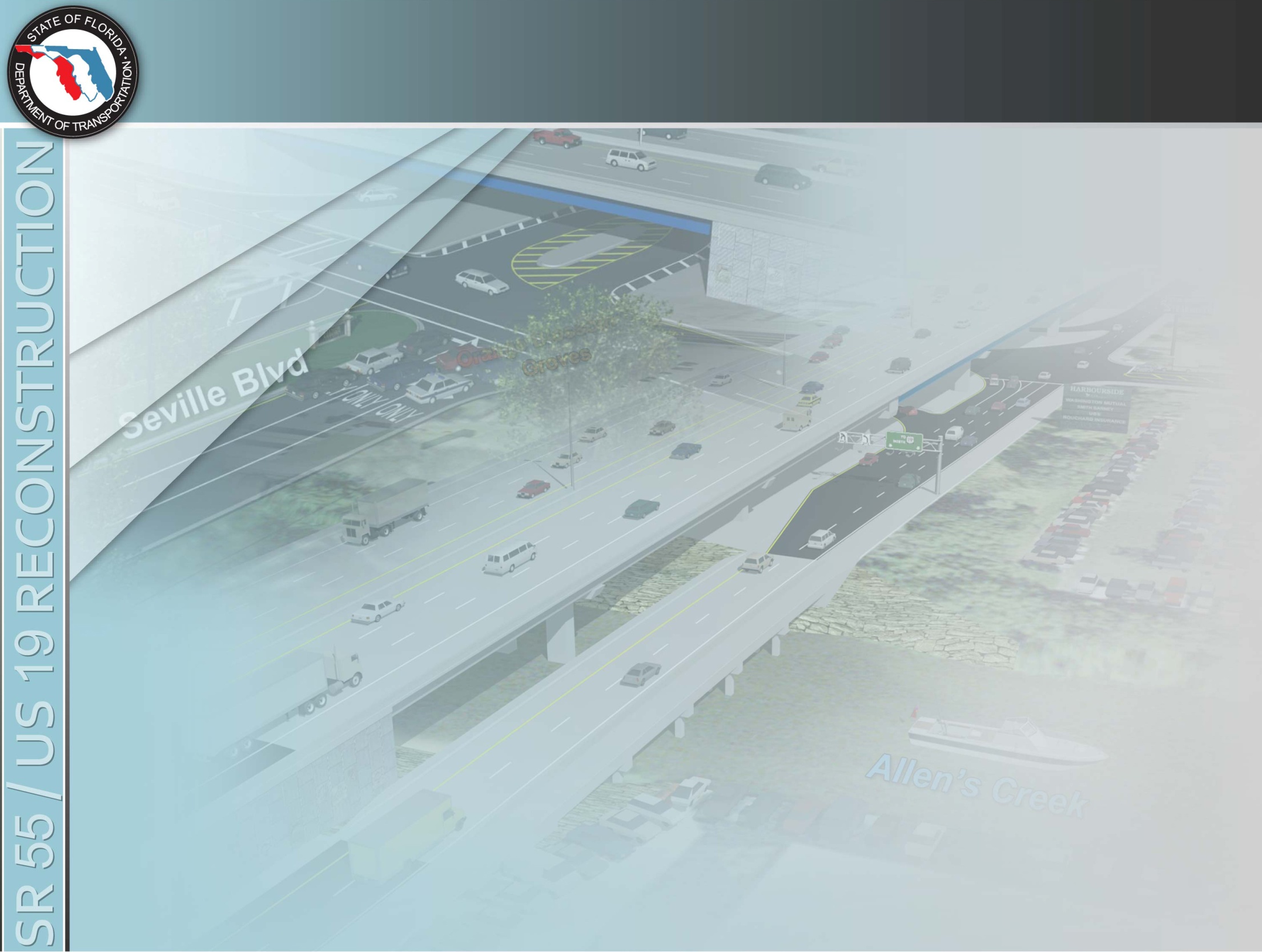 Questions & Answers
Questions & Answers
Project Description
Traffic Control Plan
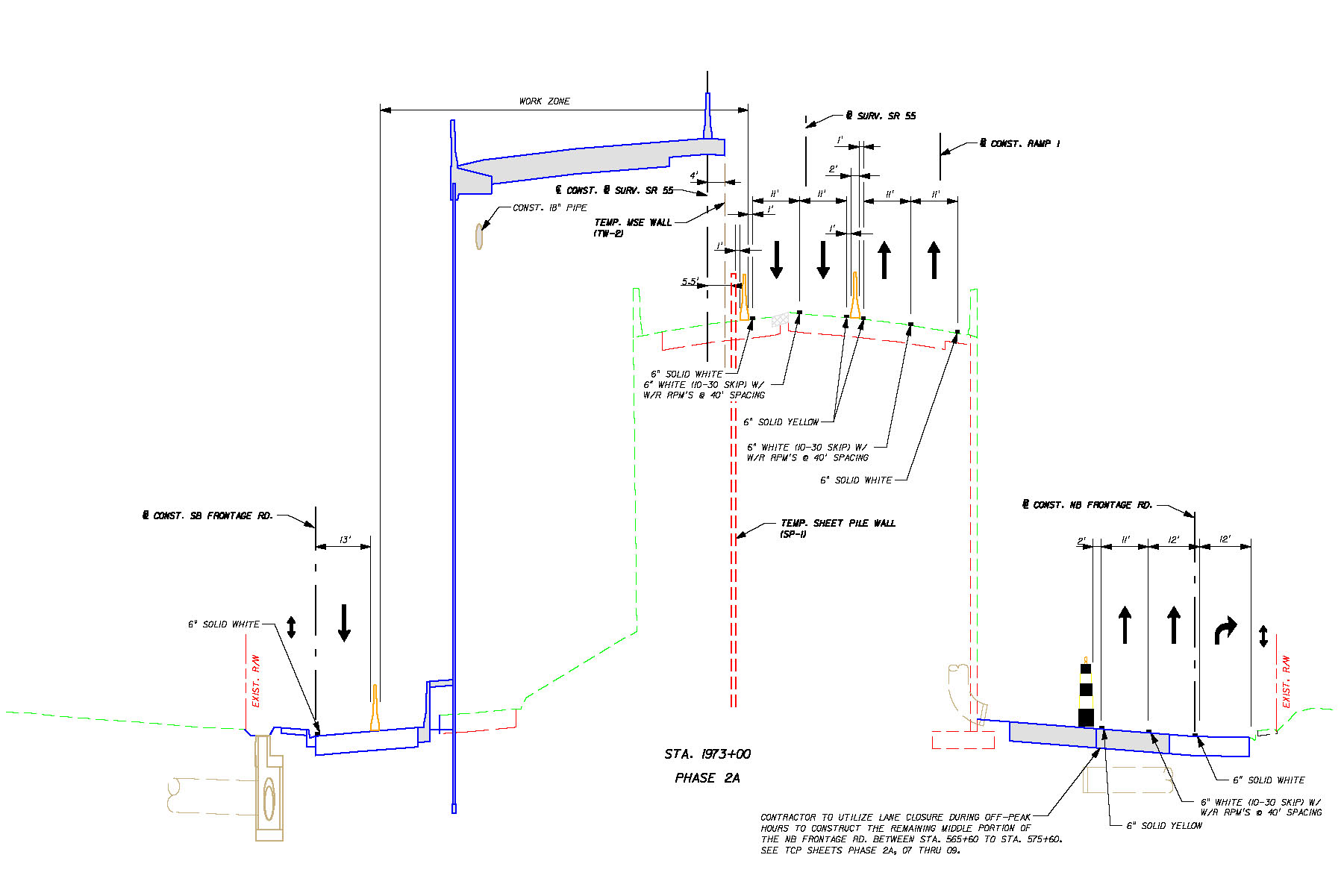 Project Description
Overview of FPID Packages
FPID 256881-1-52-01North of Whitney Road to South of Seville Boulevard – 1.6 Miles
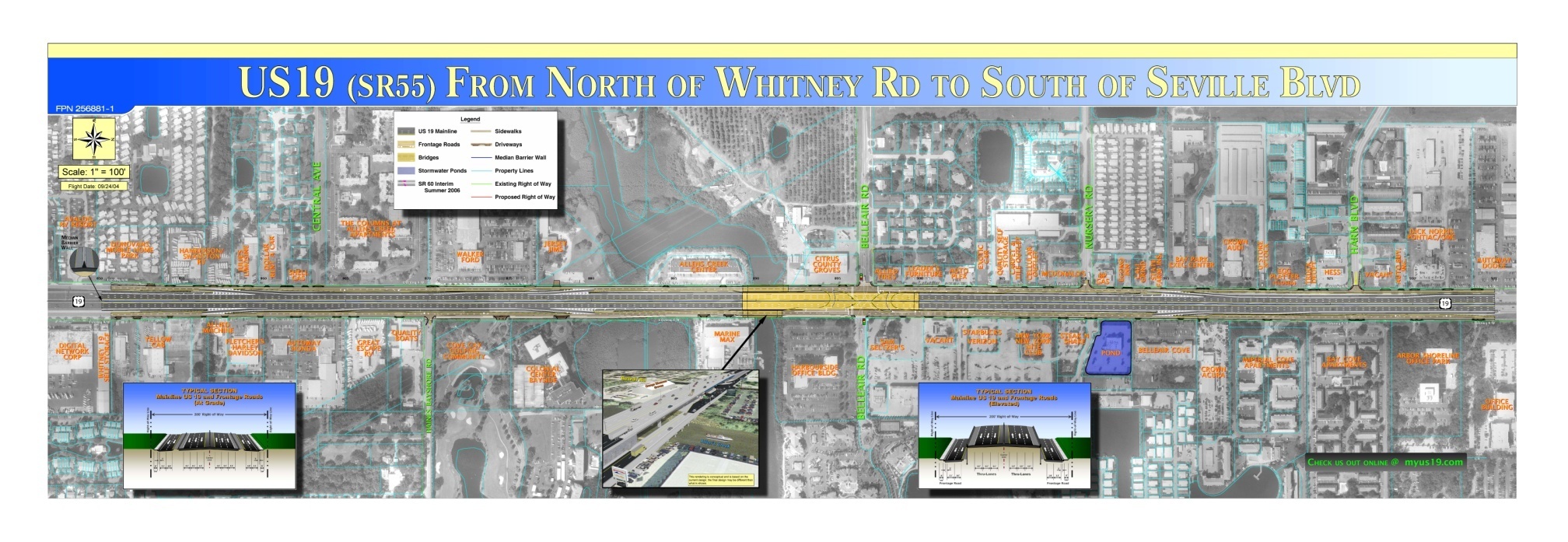 Project Description
Overview of FPID Packages
FPID 256881-2-52-01South of Seville Boulevard to North of State Road 60) – 1.2 Miles
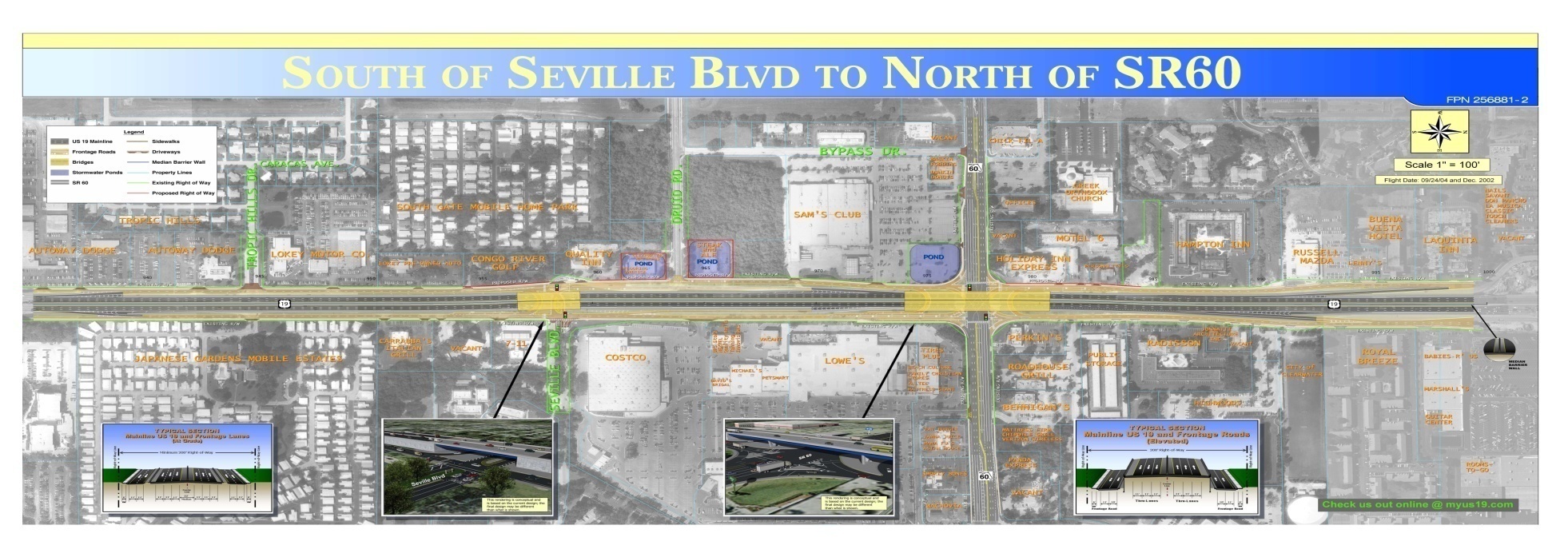